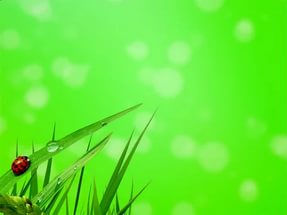 Муниципальное автономное дошкольное образовательное учреждение «Центр развития ребенка детский сад №19» города Ишима
«Экологический марафон»
(фотоматериалы из опыта работы по реализации ЛОК – 2017)
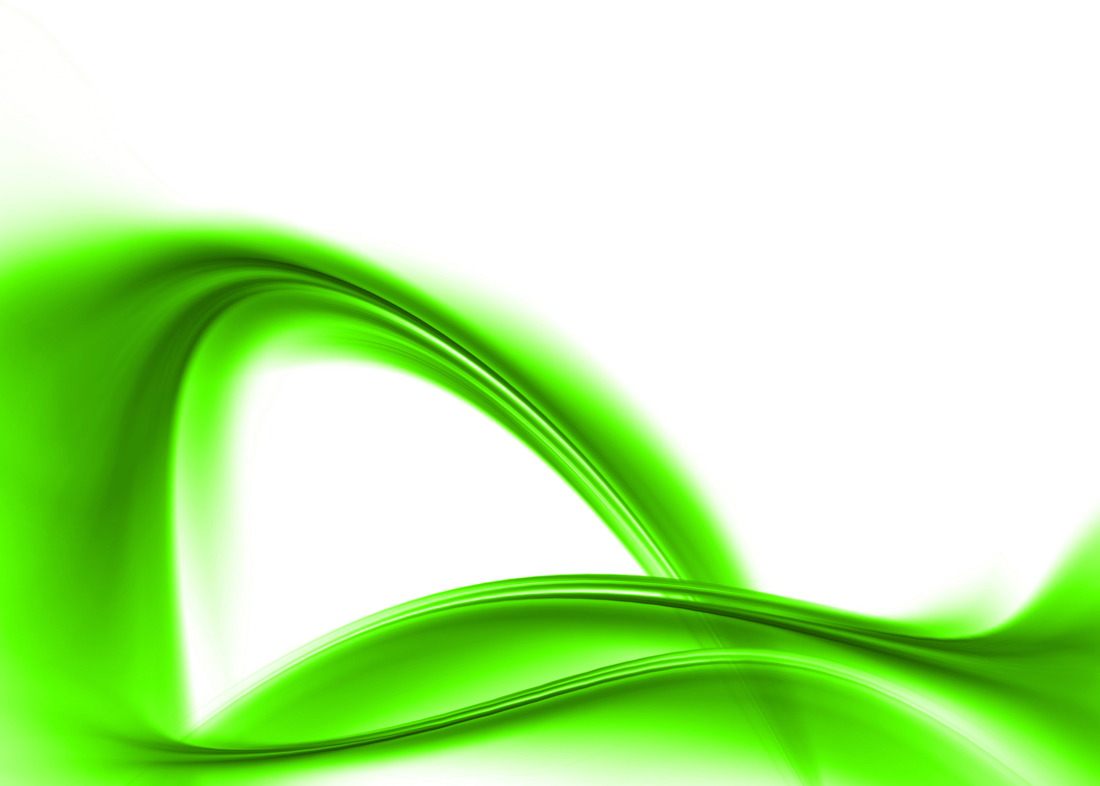 Создание условий для полноценного отдыха, оздоровления и развития детей в период летней оздоровительной кампании

 
Создание условий, обеспечивающих охрану и укрепление здоровья детей.
Развитие познавательных интересов и действий ребёнка в различных видах деятельности через сотрудничество детей, родителей, педагогов.
Подготовка к новому учебному году
8 чудес нашего цветущего сада
1 июня – день защиты детей
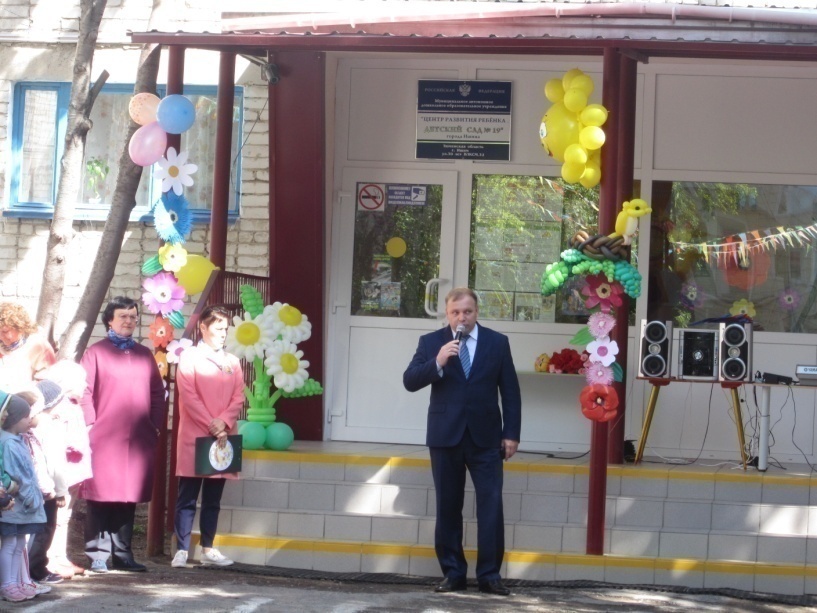 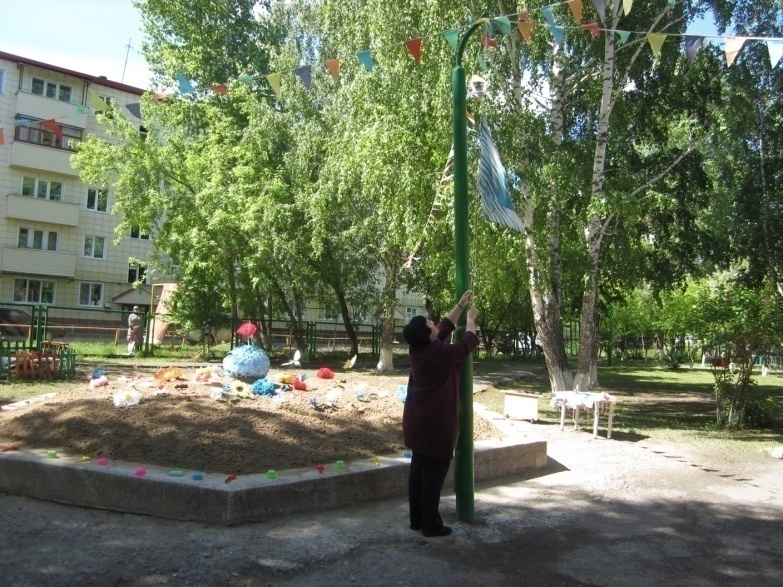 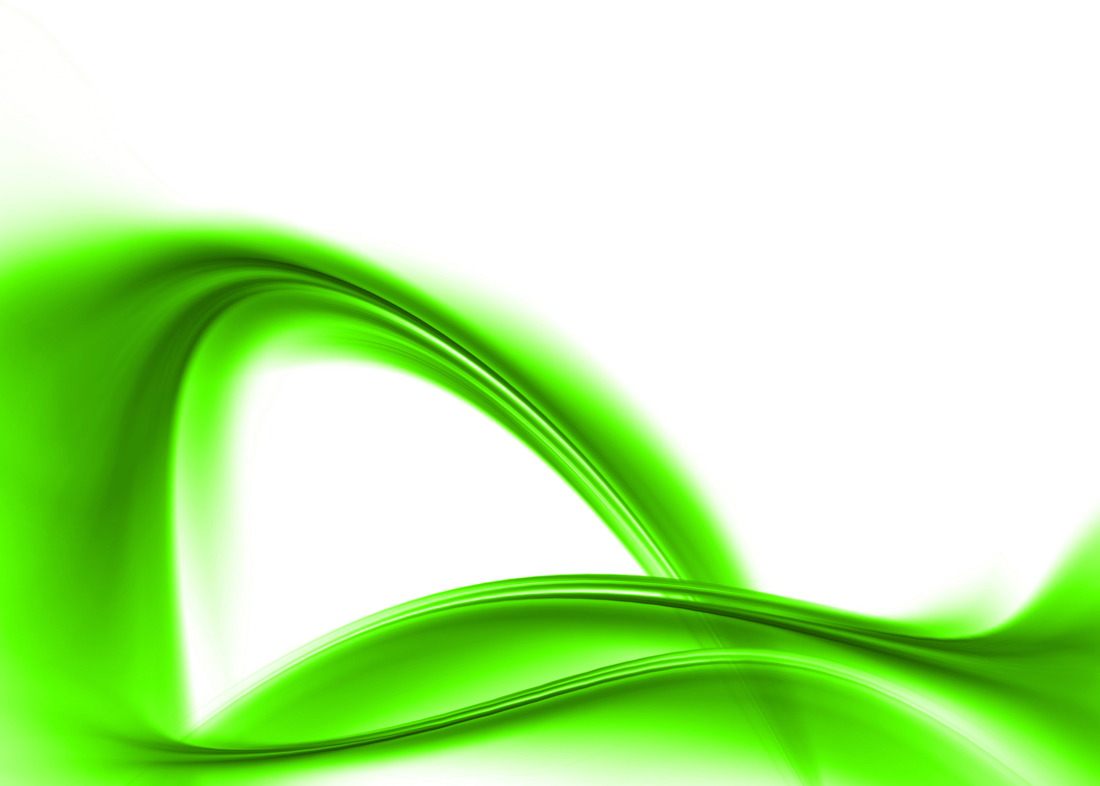 8 чудес нашего цветущего сада
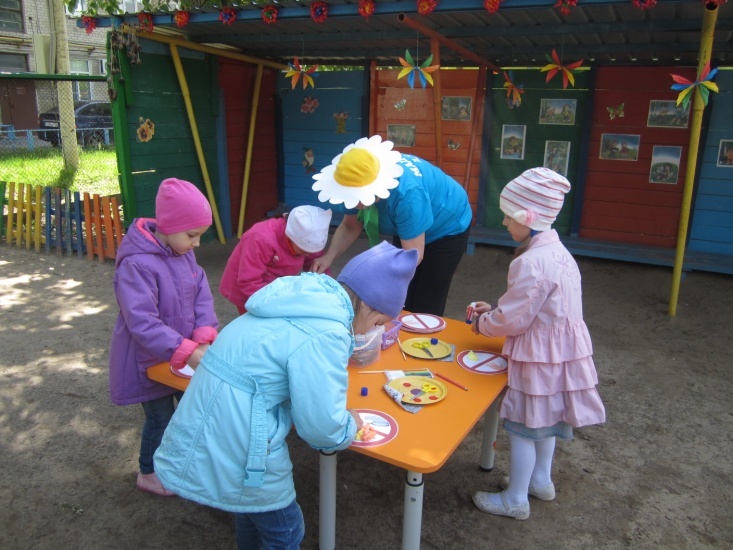 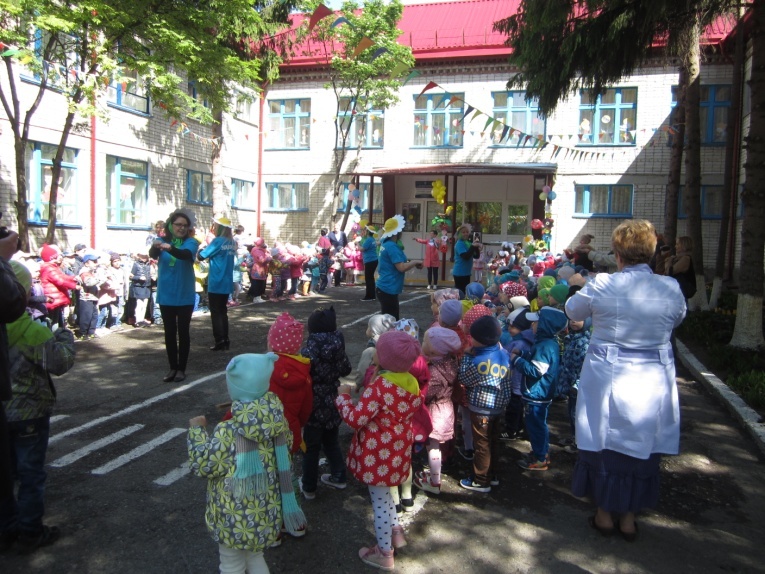 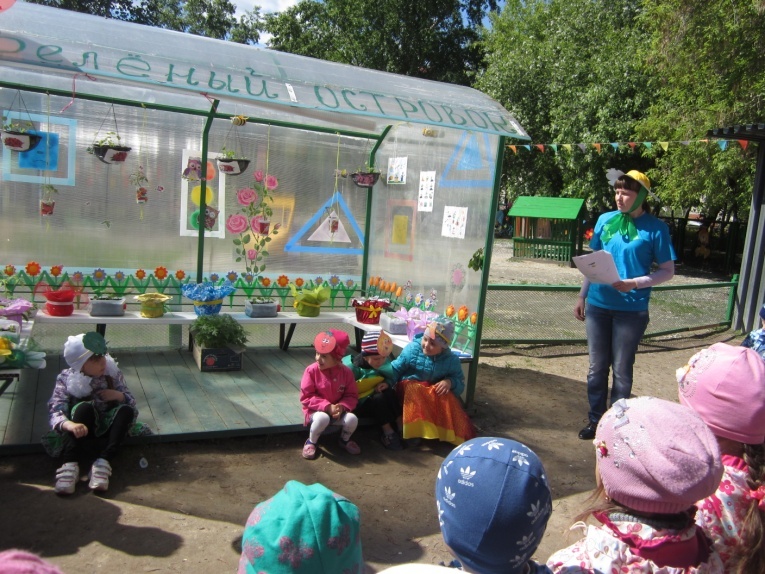 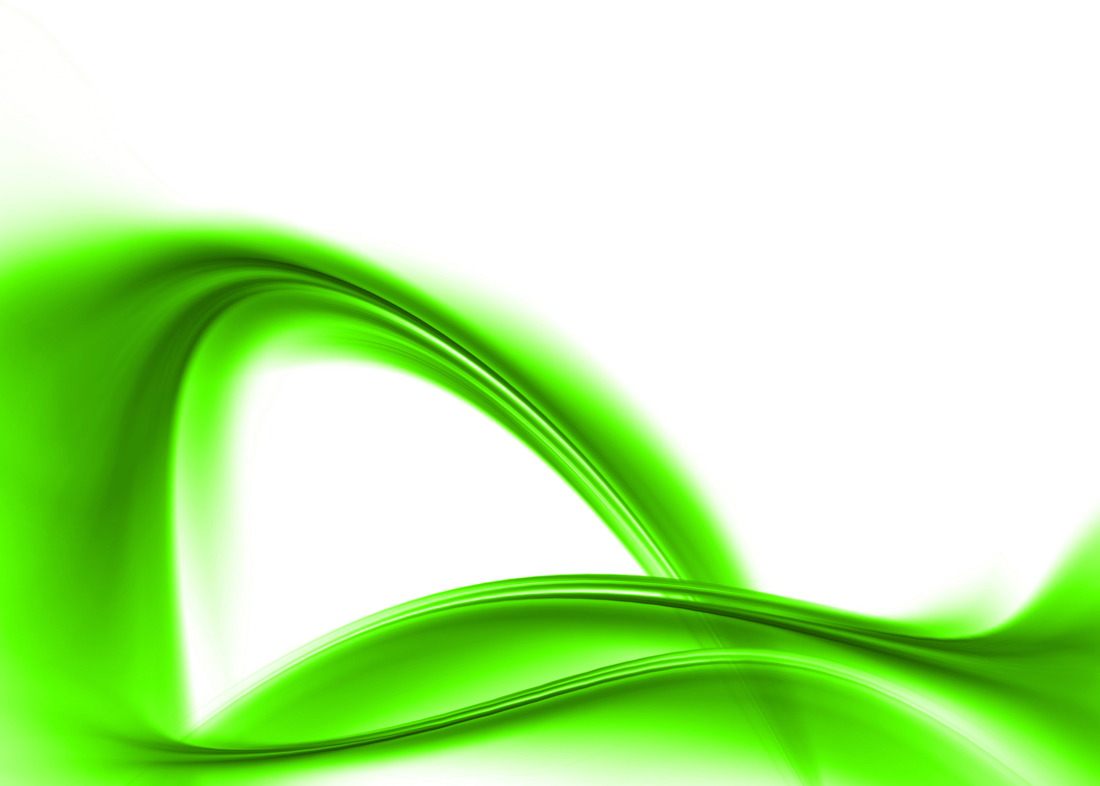 8 чудес нашего цветущего сада
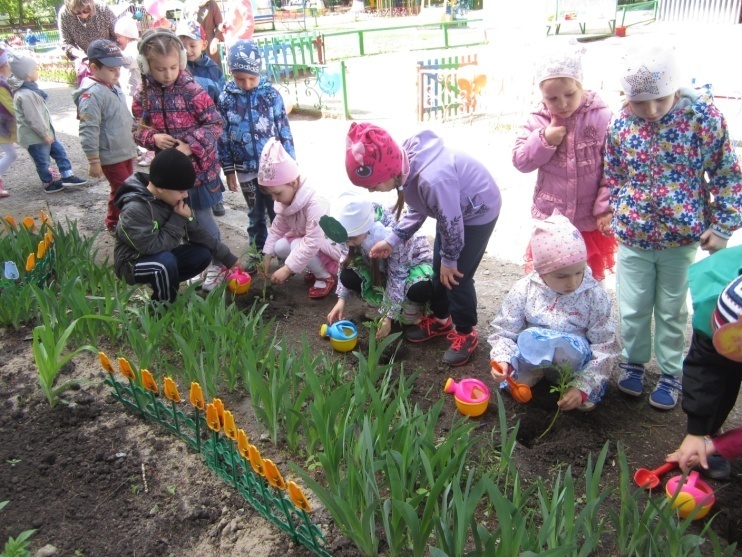 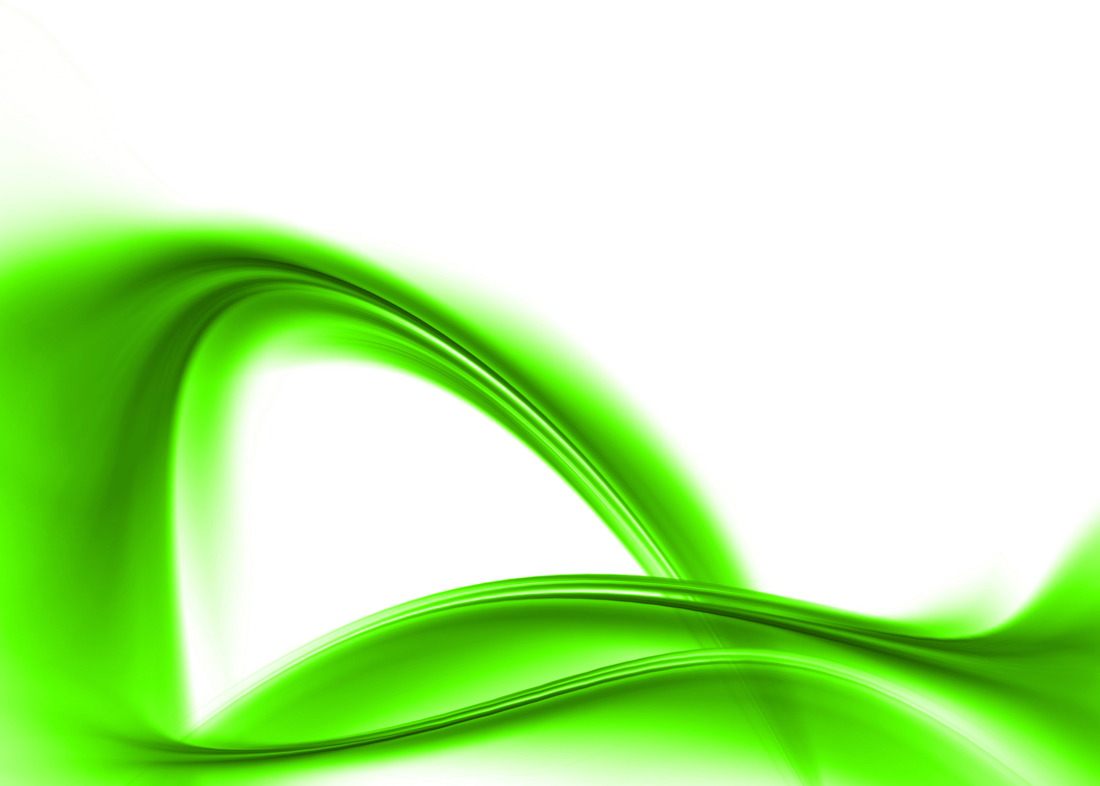 Лето и Доктор Айболит
Лето  и  Доктор  Айболит  пришли  поздравить  дошкольников   с   веселым  праздником Вместе   с  детьми  провели  зарядку,  проводили   игры,  танцевали,  отгадывали  загадки.   Всем  было  весело  и   интересно!
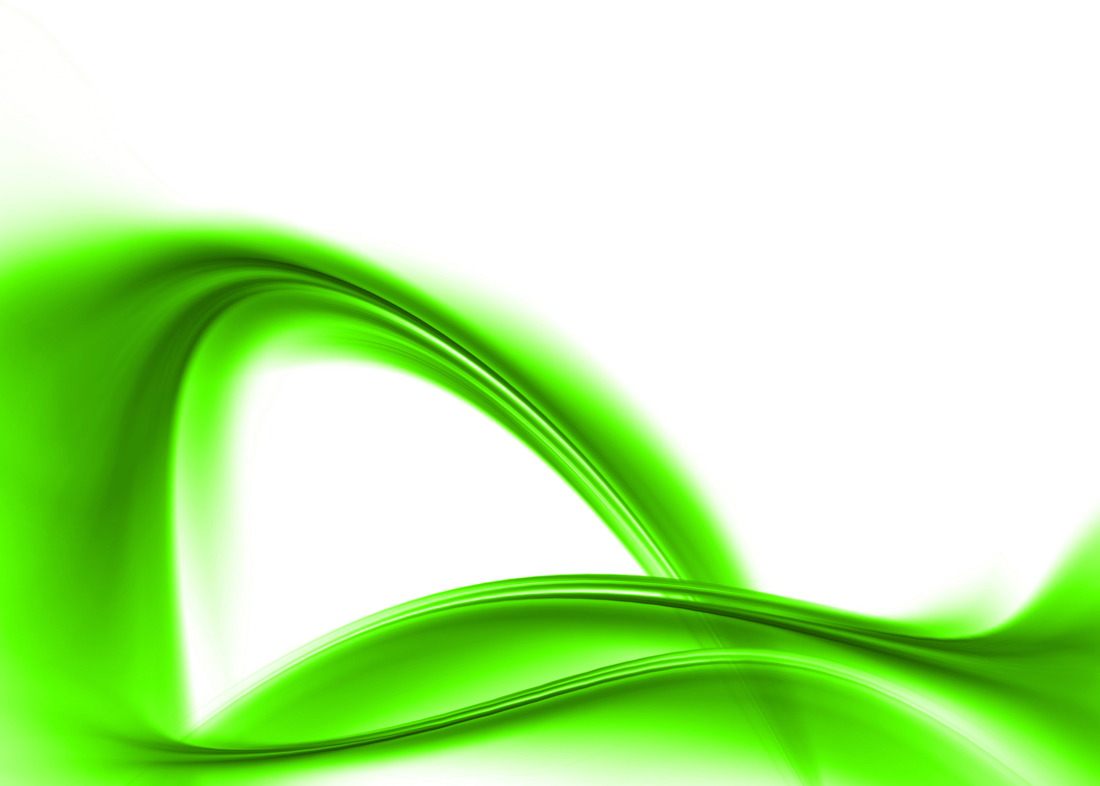 Акция «Шагающий автобус»
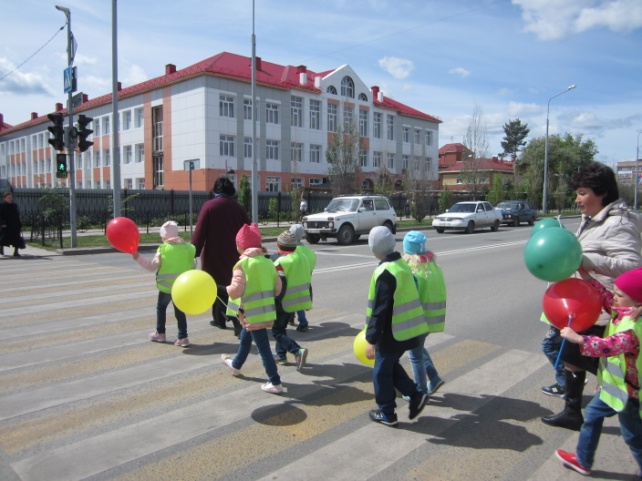 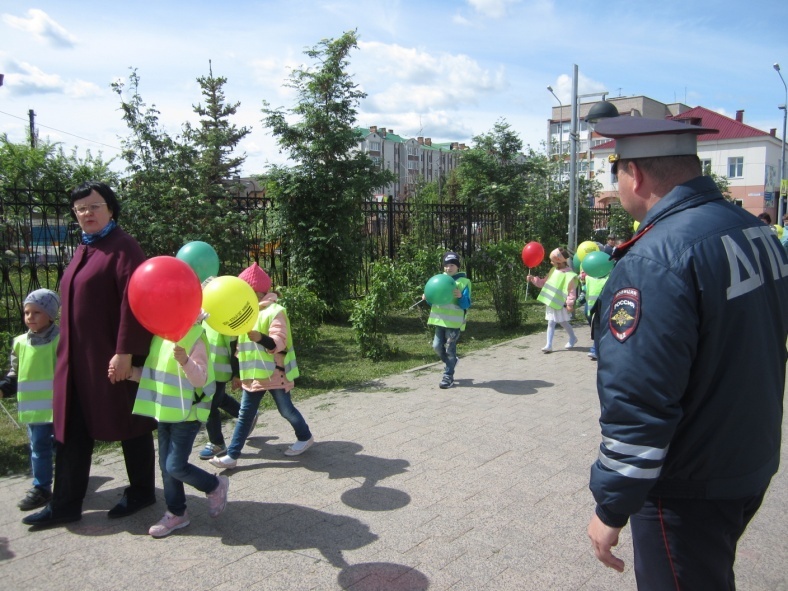 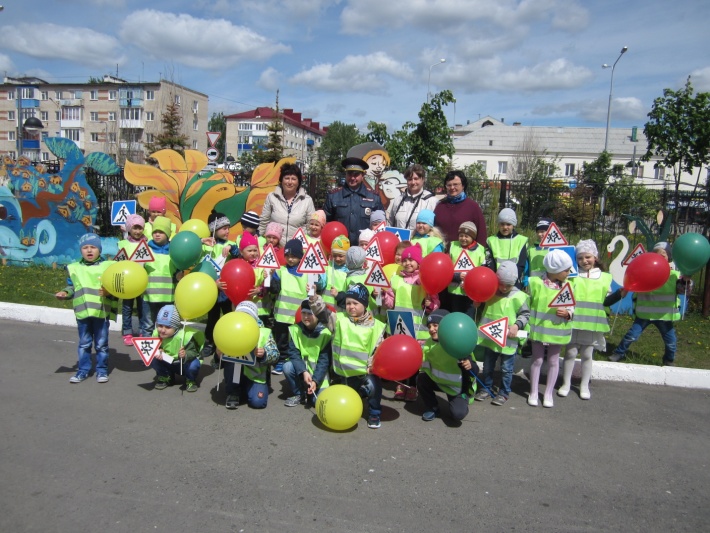 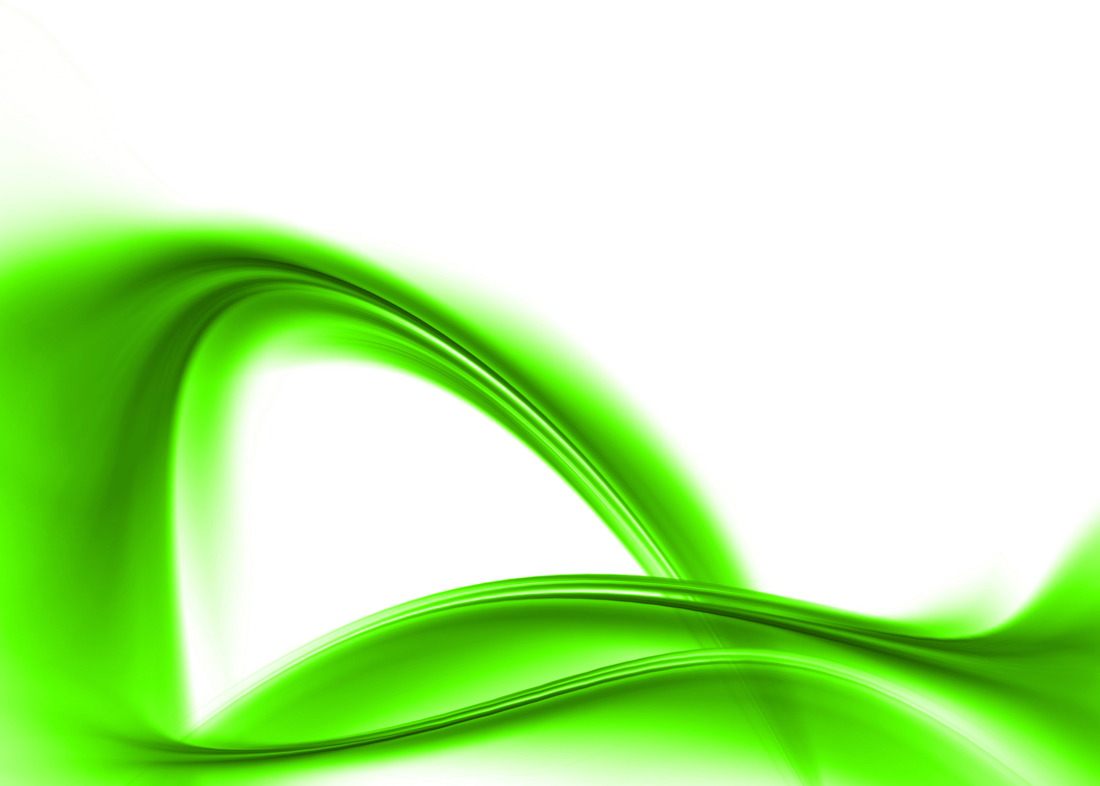 Городская спартакиада дошкольников
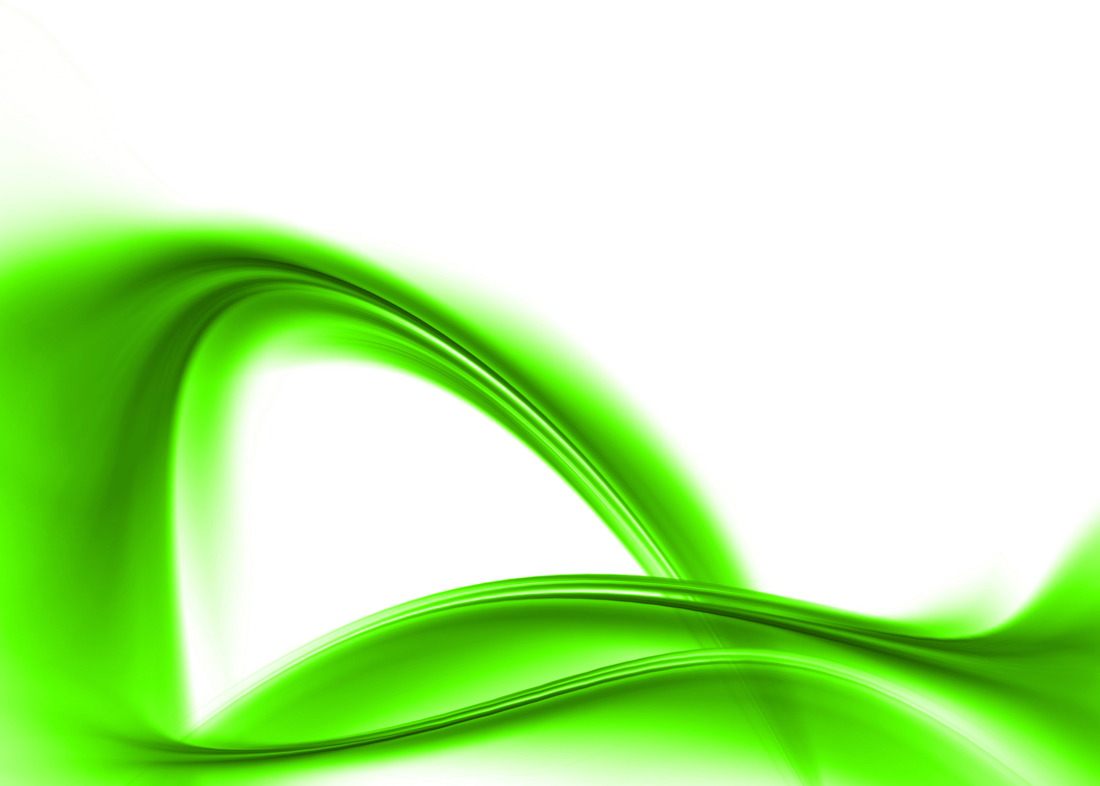 Зарядка со звездой
2 июня
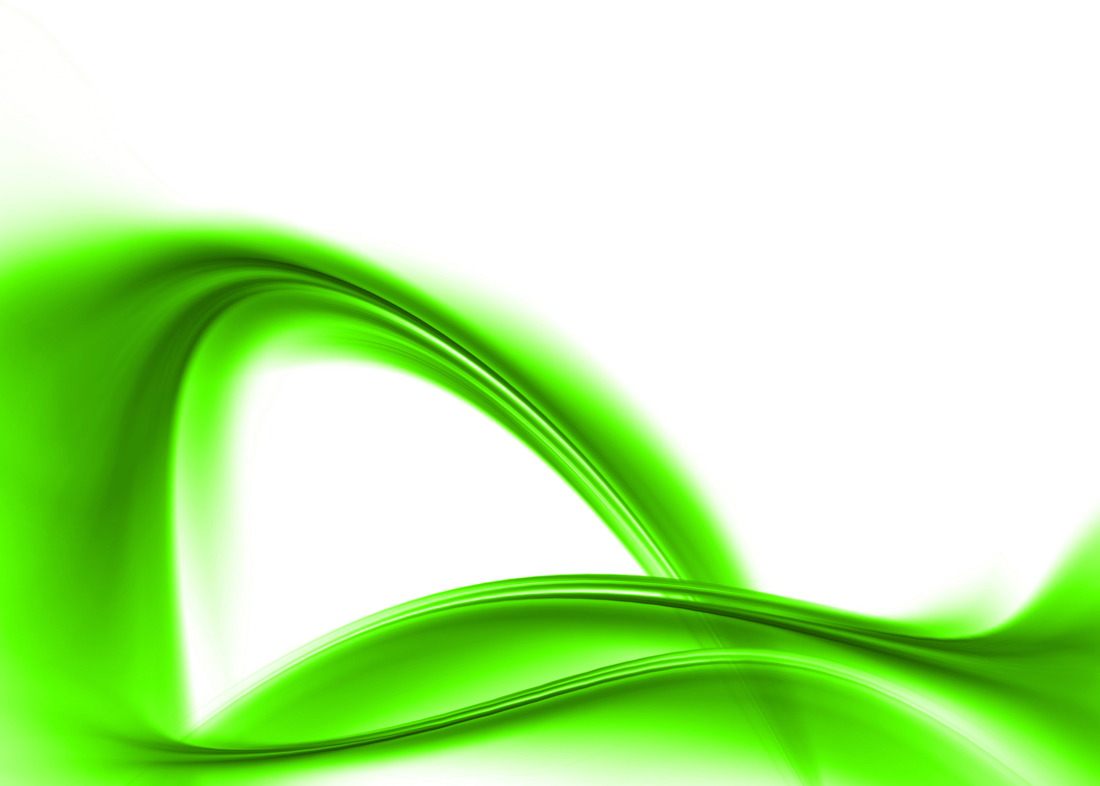 Зарядка со звездой (материалы  флешмоб «НОРМЫ ГТО – НОРМЫ ЖИЗНИ» направлены на областной конкурс)
2 июня
3 место в областном конкурсе флешмобов «Нормы ГТО, нормы жизни!»
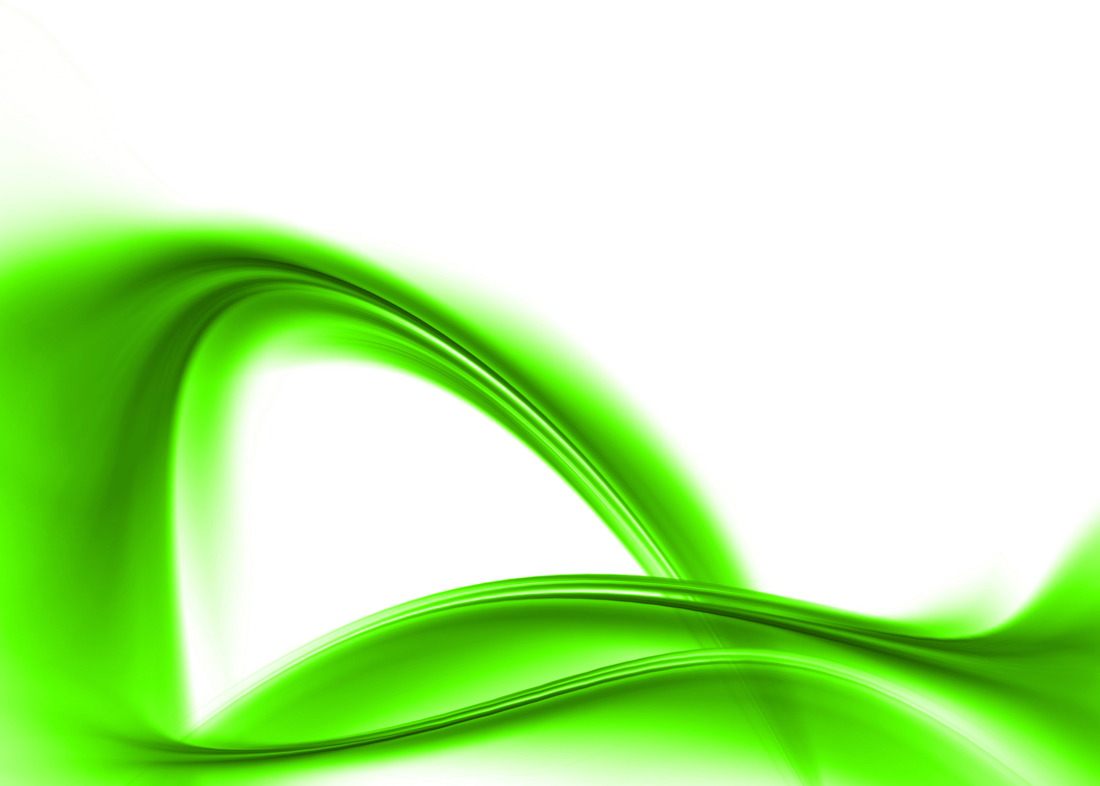 Открытие экологической тропы
5 июня
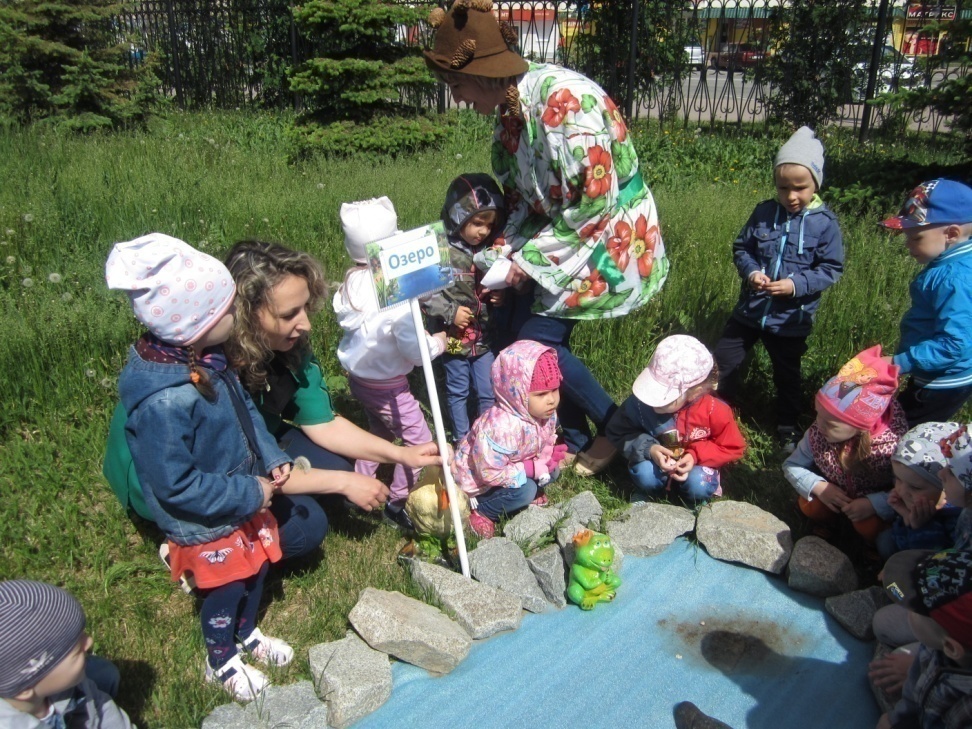 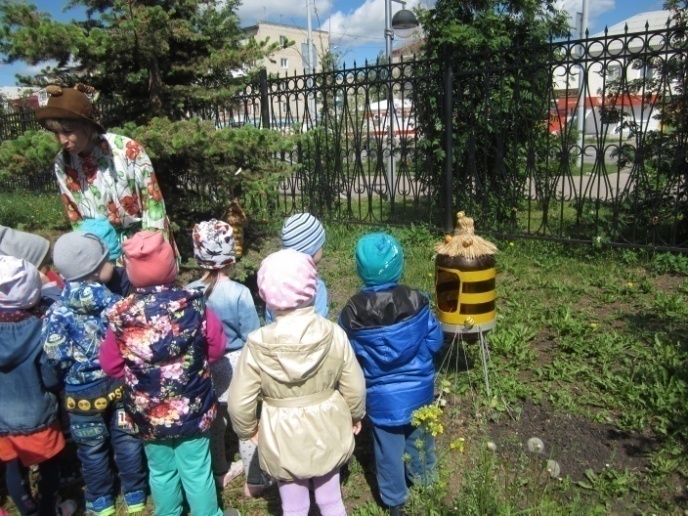 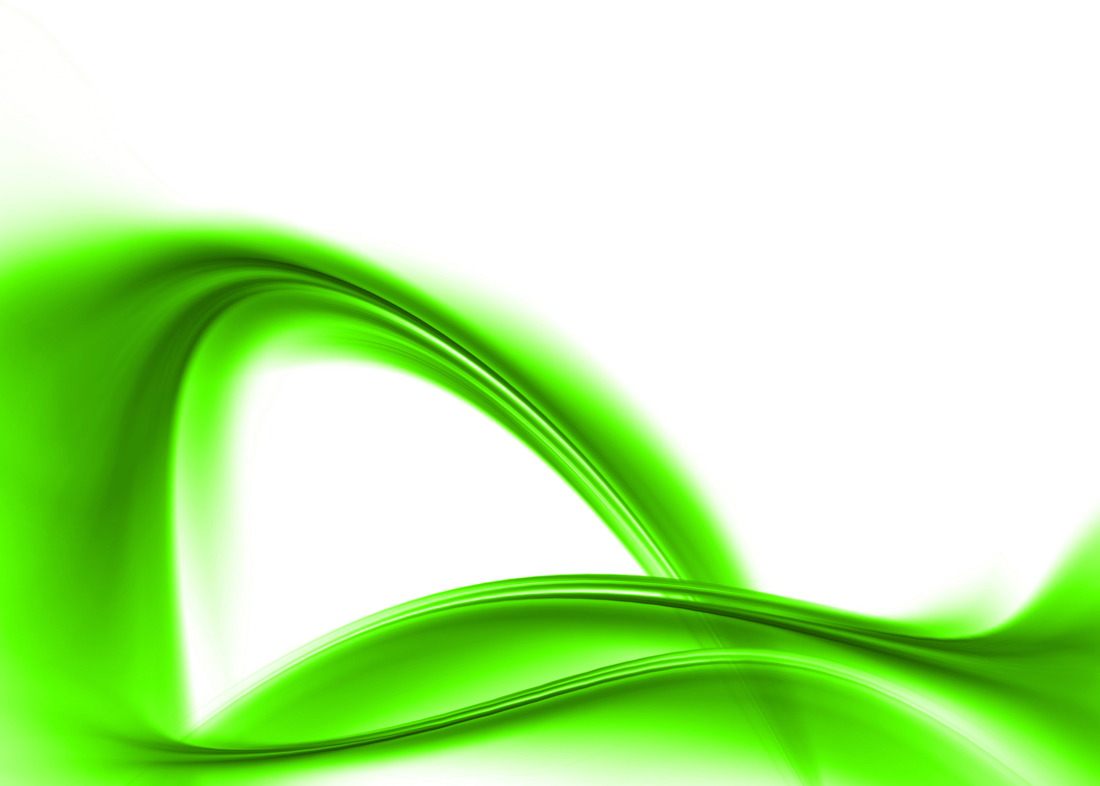 Выступление агитбригады
8 июня
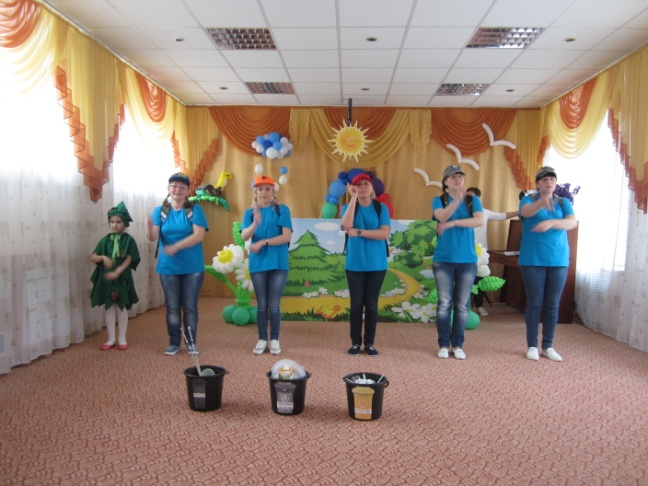 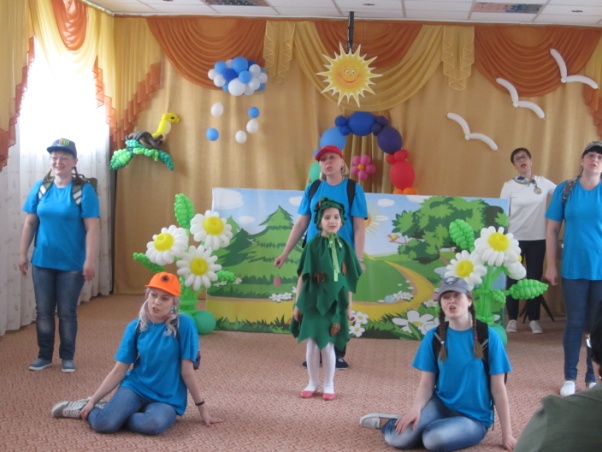 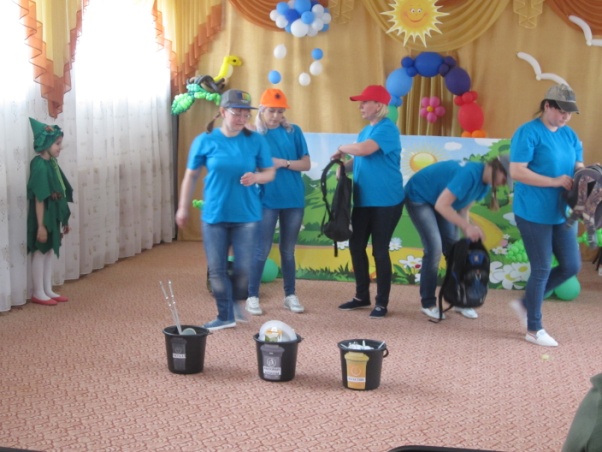 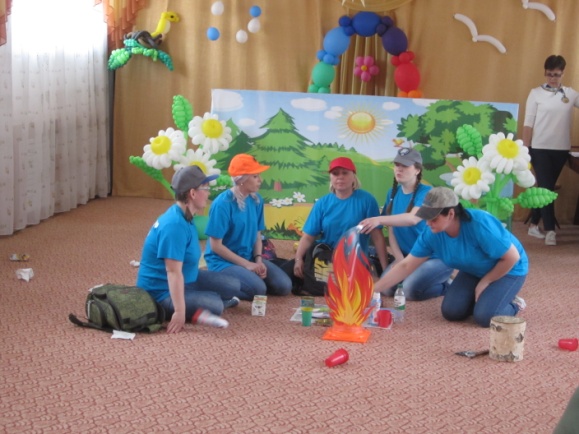 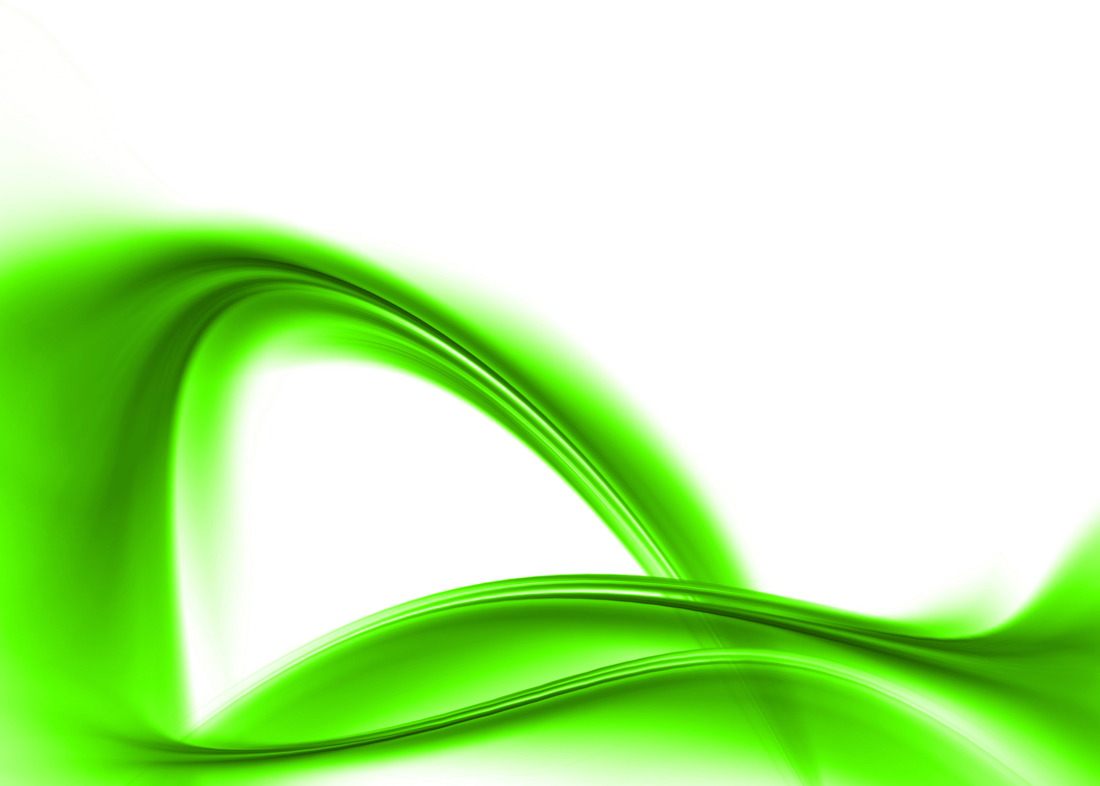 Выступление агитбригады
15 июня выступление в ККЗ 30 лет ВЛКСМ
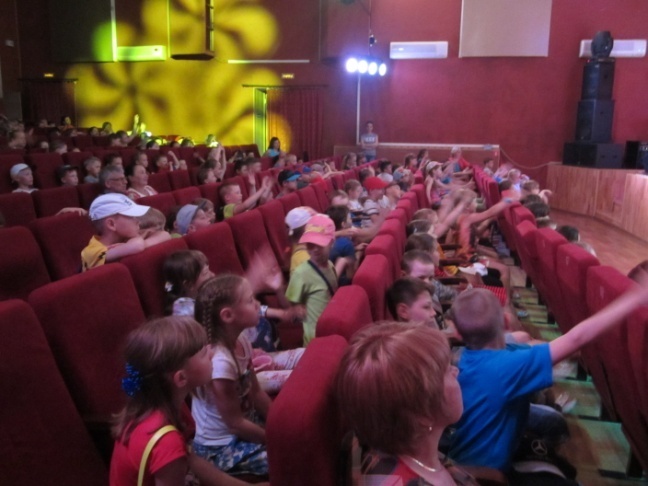 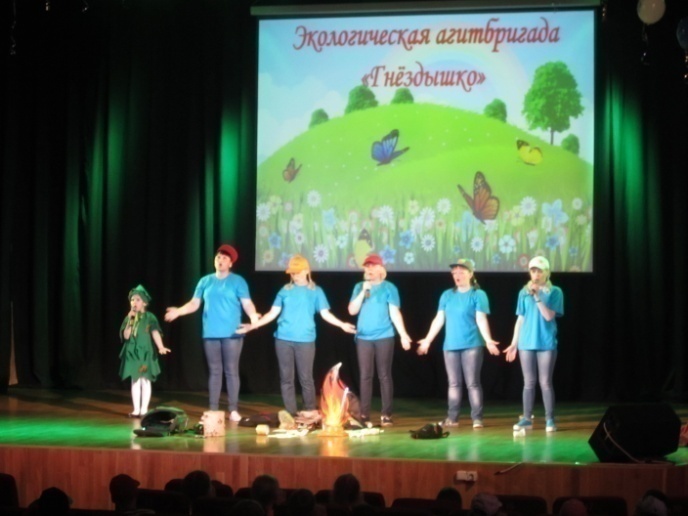 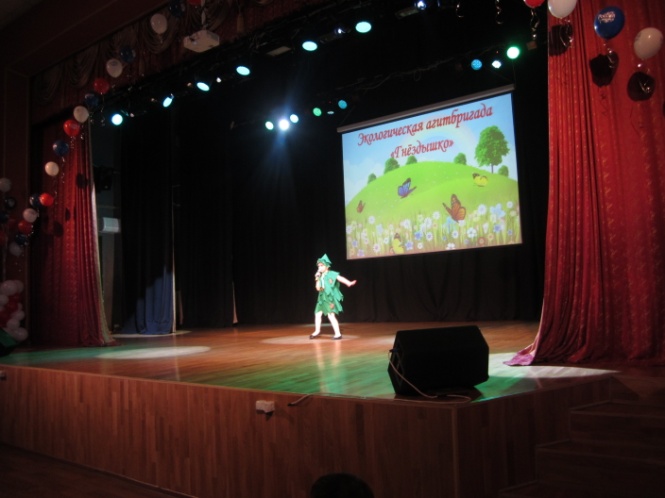 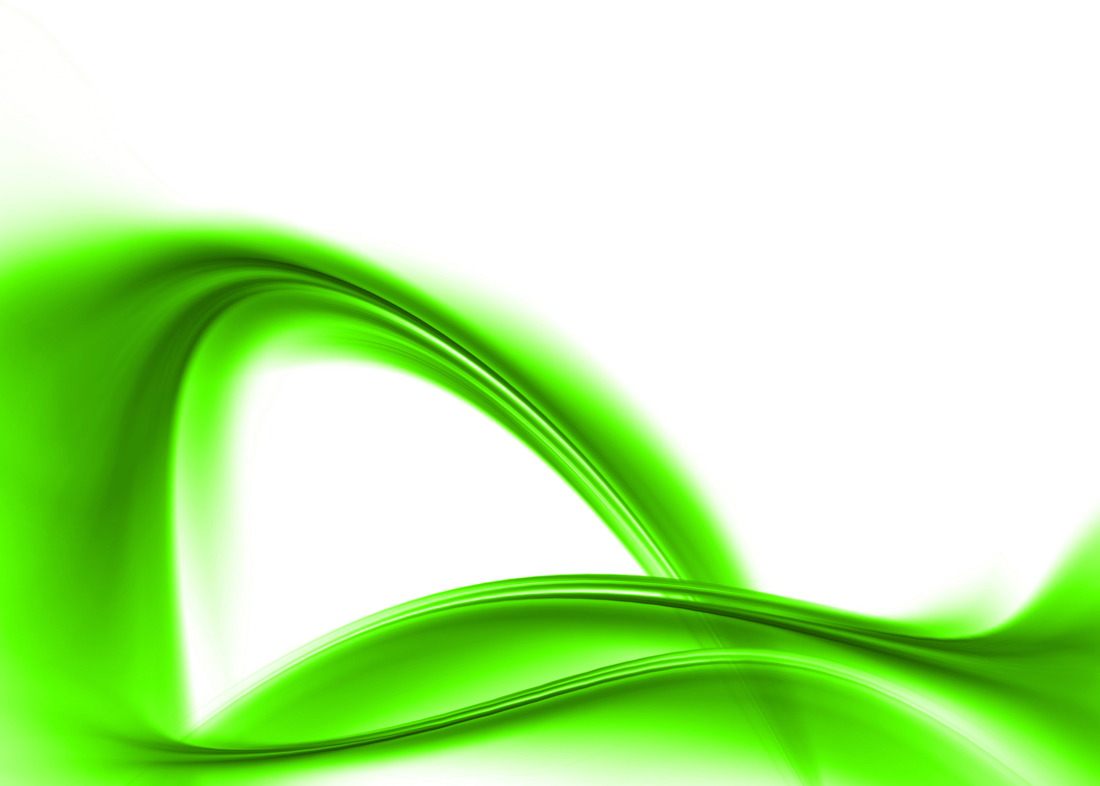 Проемьера оперы «Муха Цокотуха»
16 июня  премьера оперы «Муха Цокотуха»
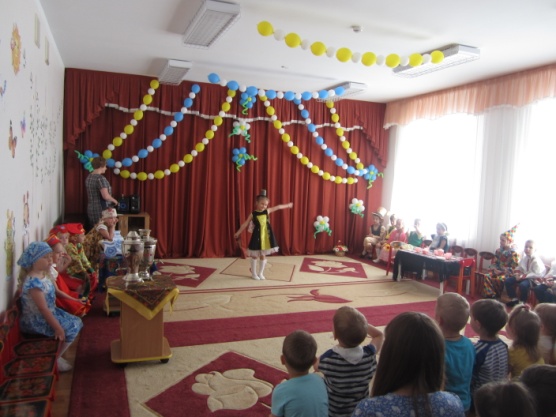 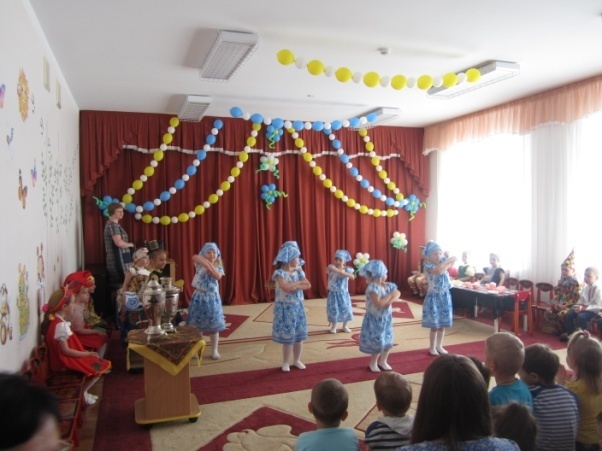 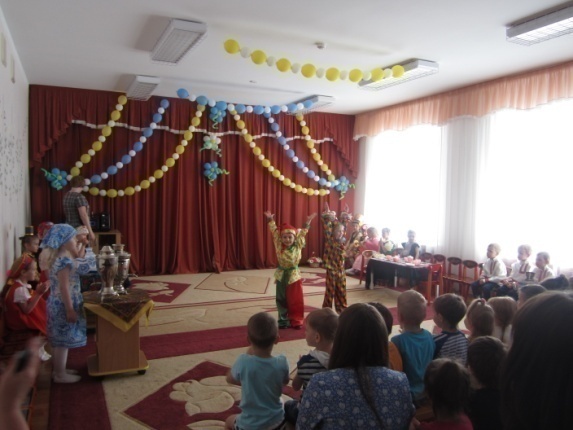 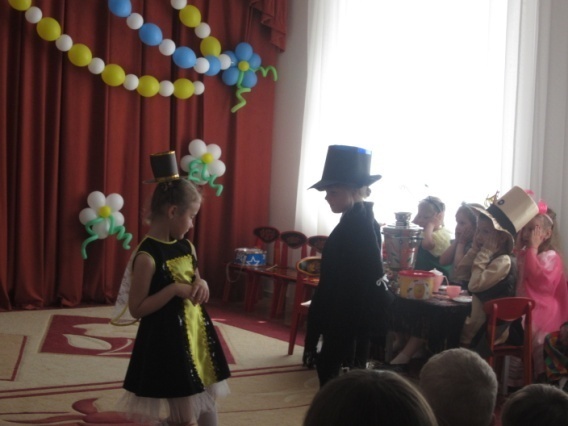 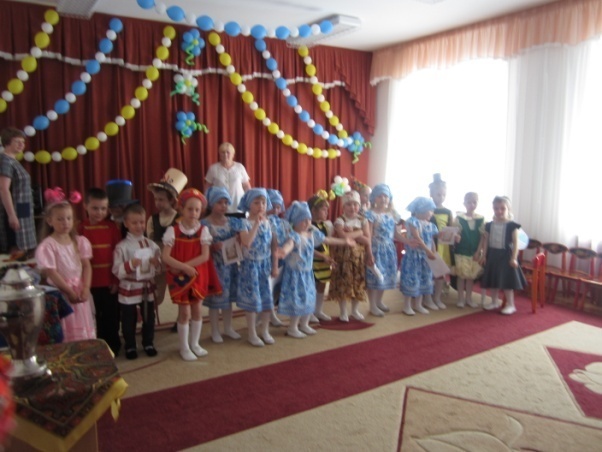 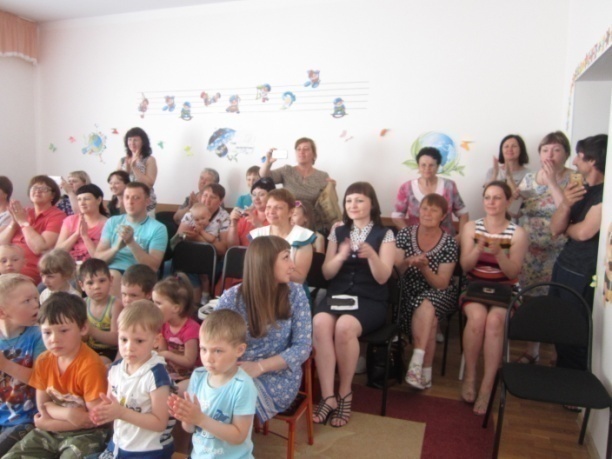 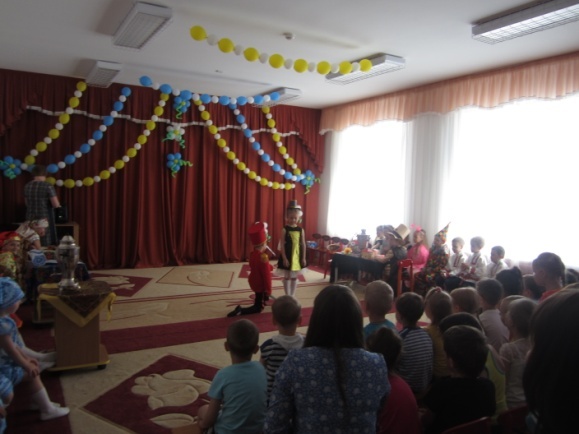 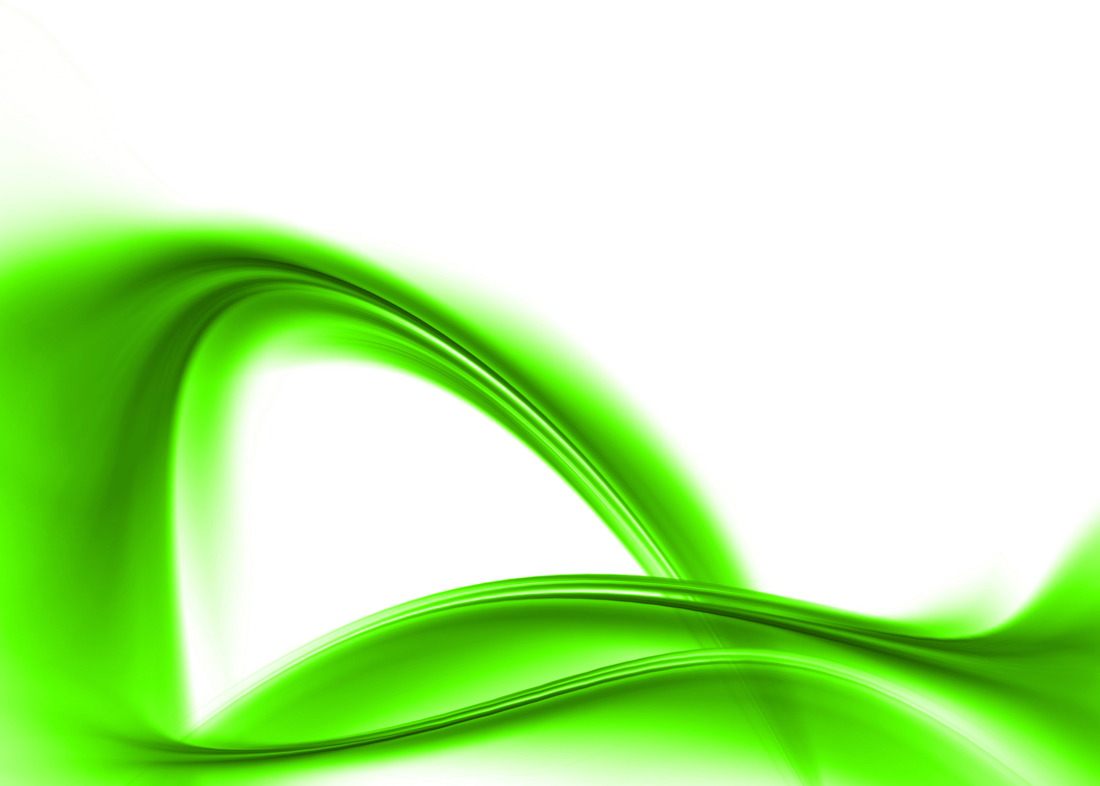 Малые олимпийские игры                   с 19 по 23 июня «Открытие»
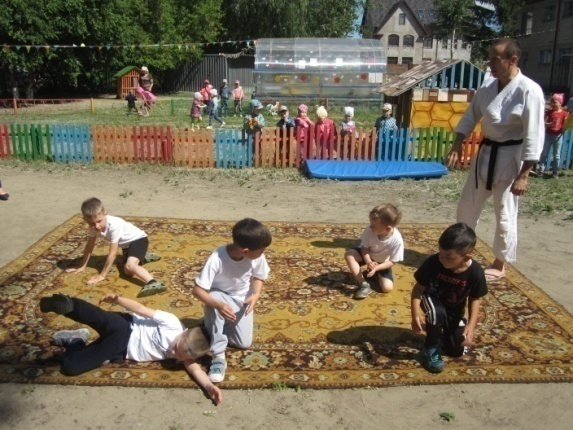 с 19 по 23 июня
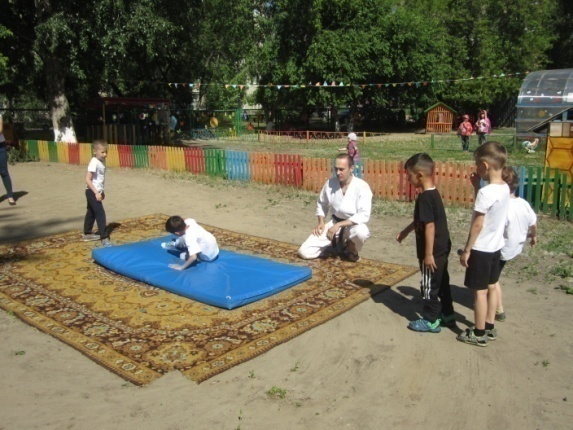 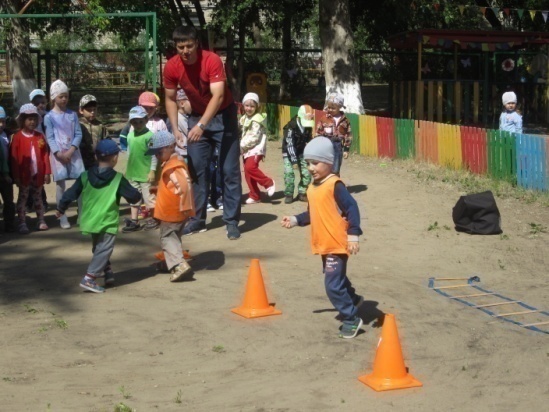 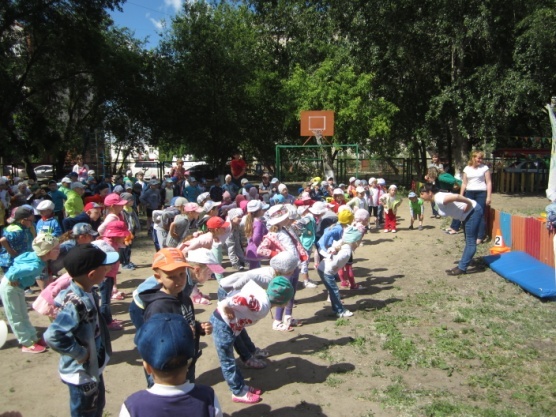 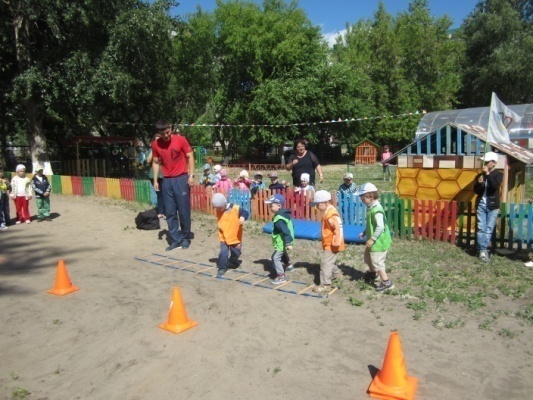 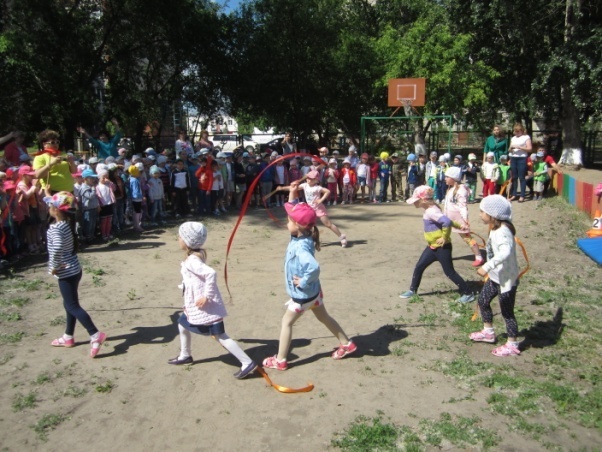 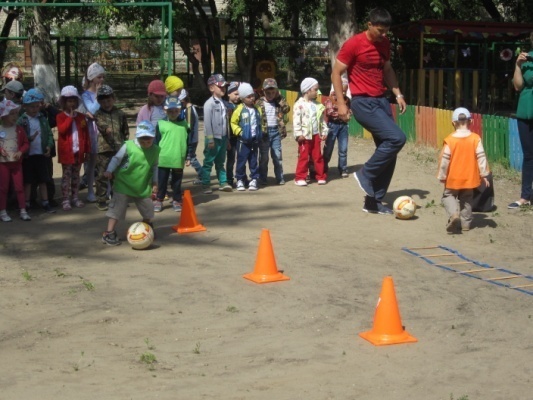 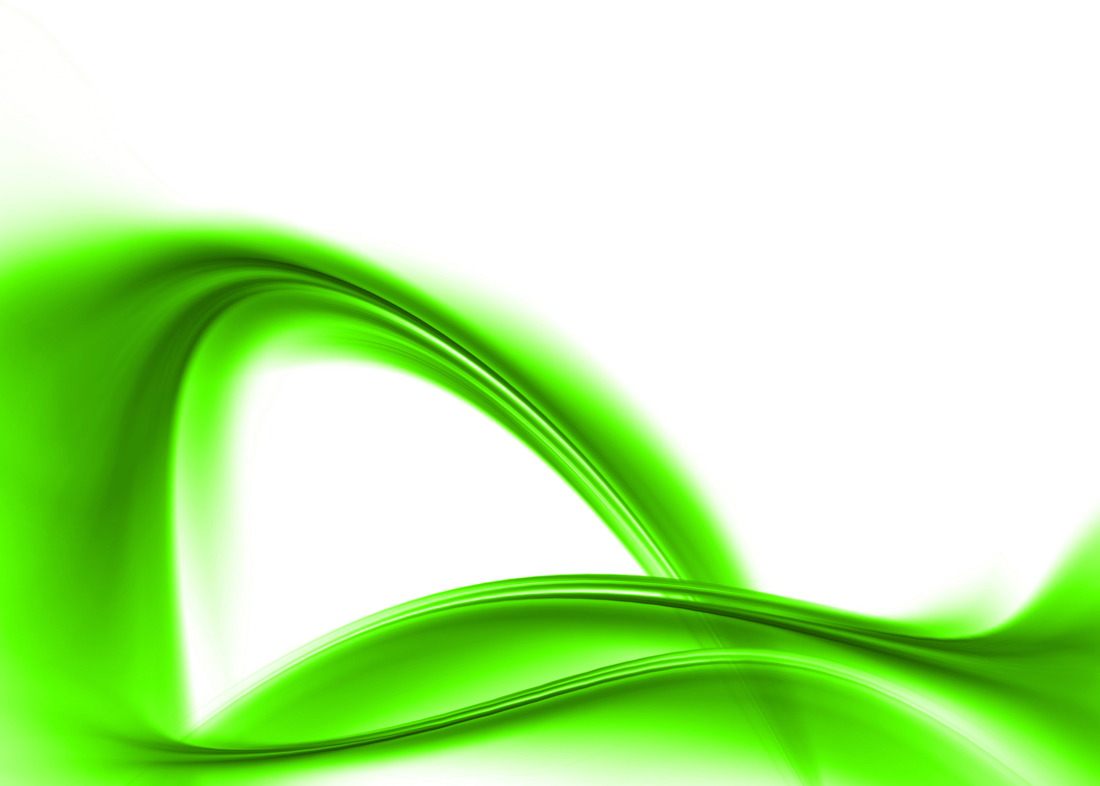 Малые олимпийские игры                   «Игры наших родителей»
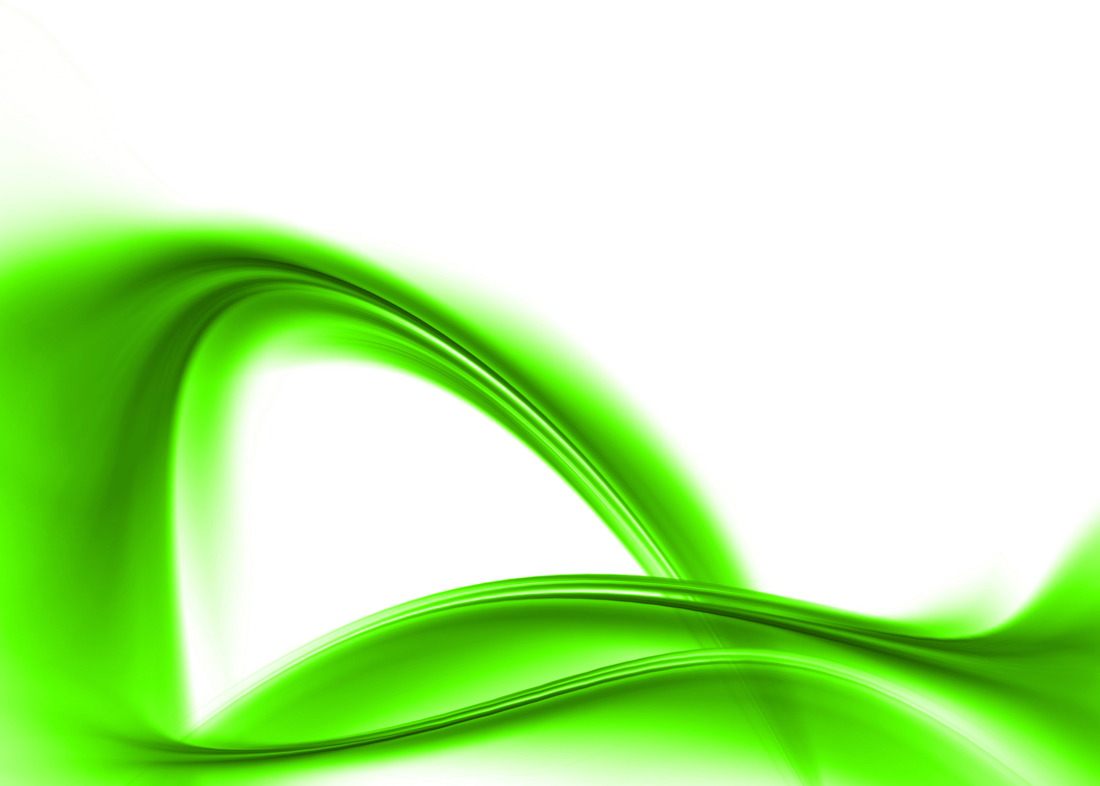 Малые олимпийские игры                   день первый
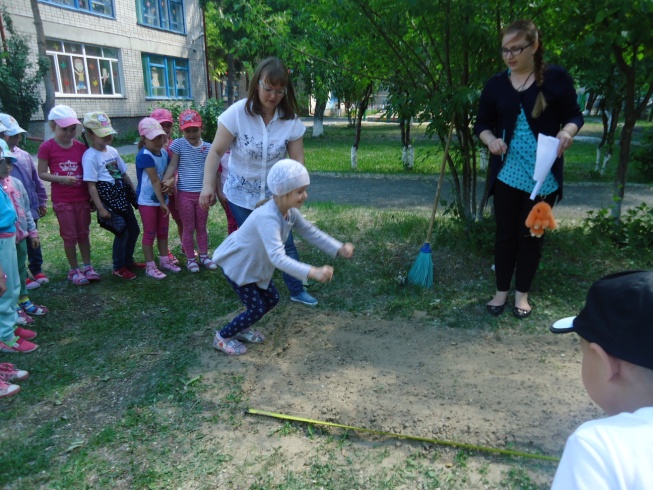 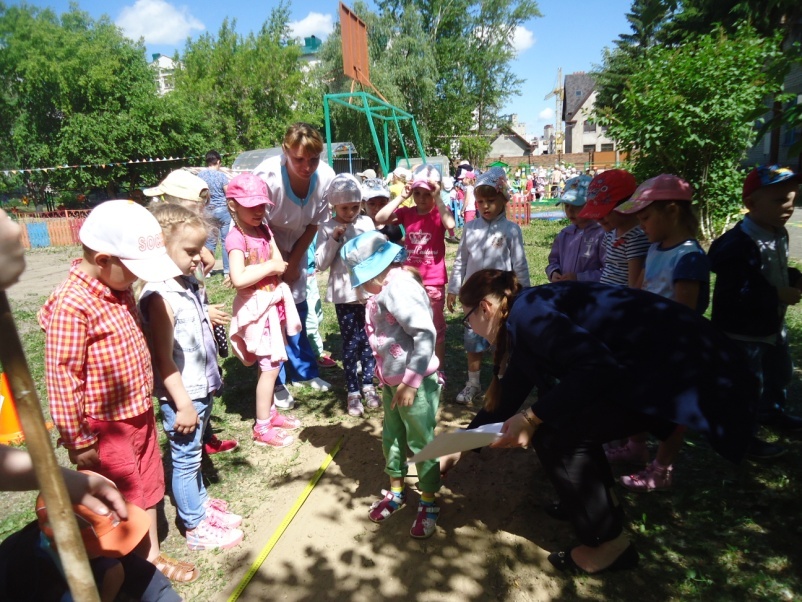 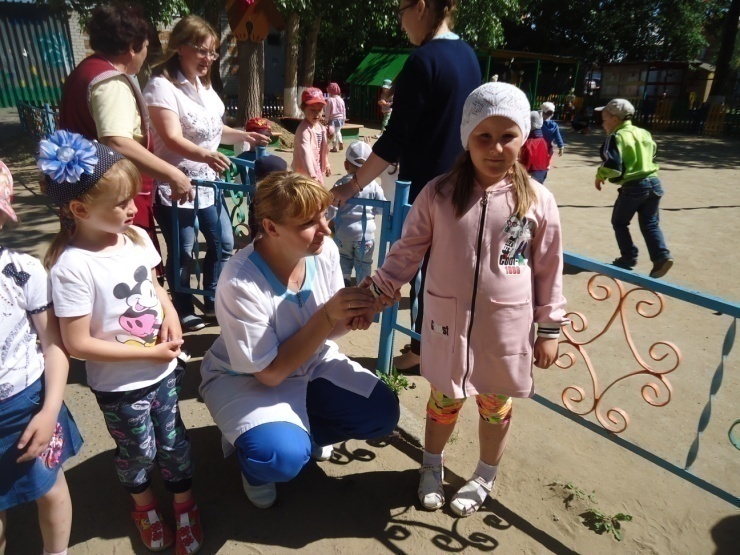 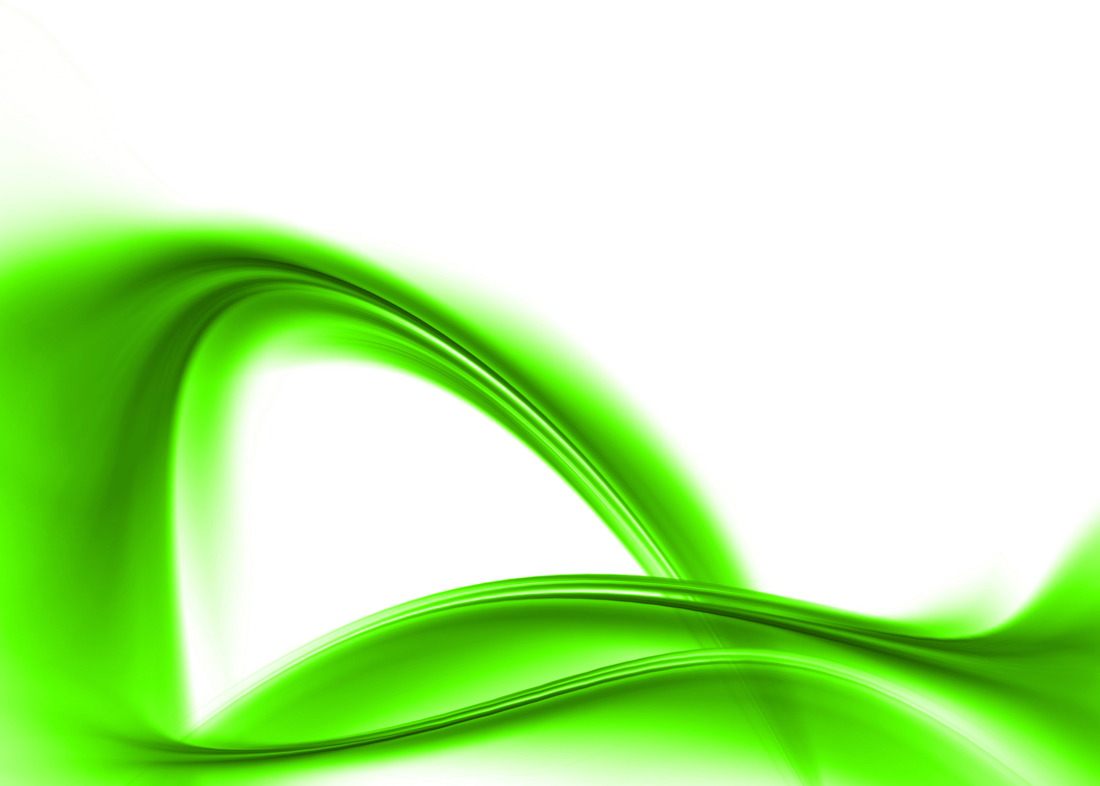 Малые олимпийские игры                   день второй
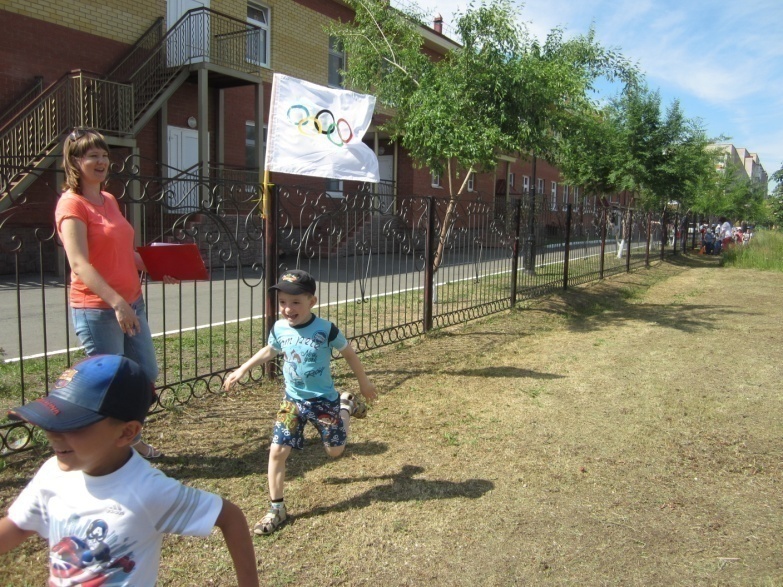 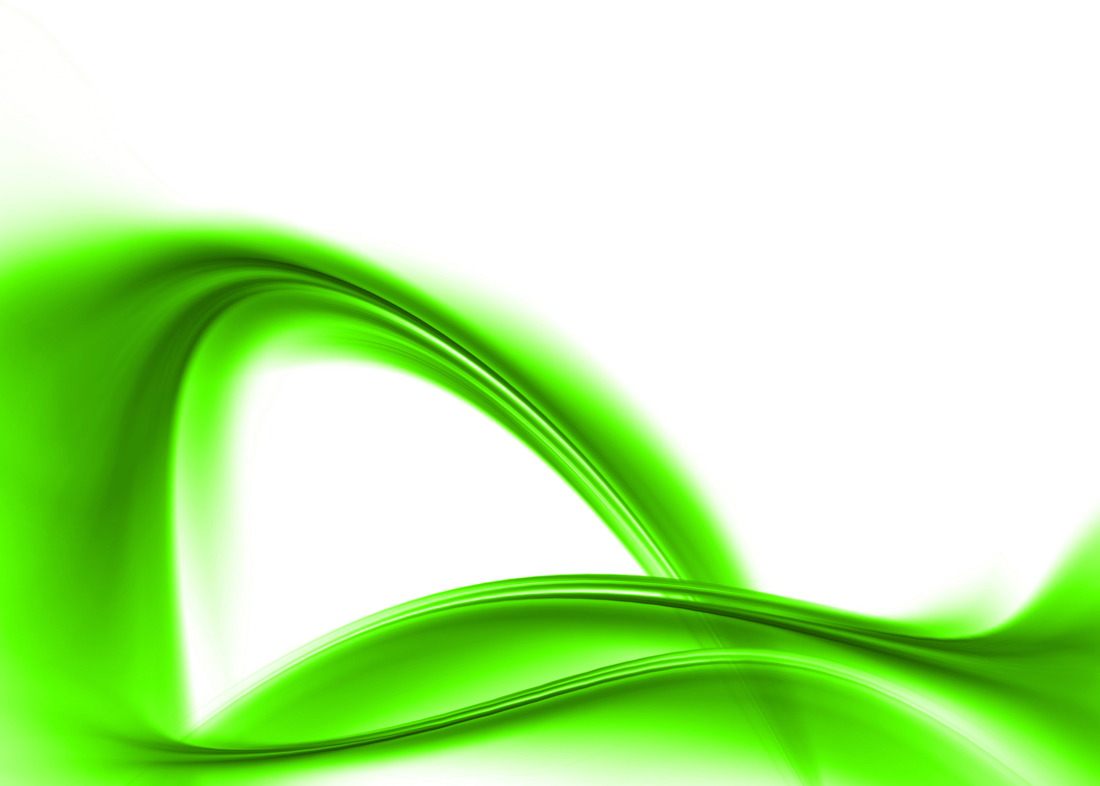 Малые олимпийские игры                   день третий «Спортивный квест»
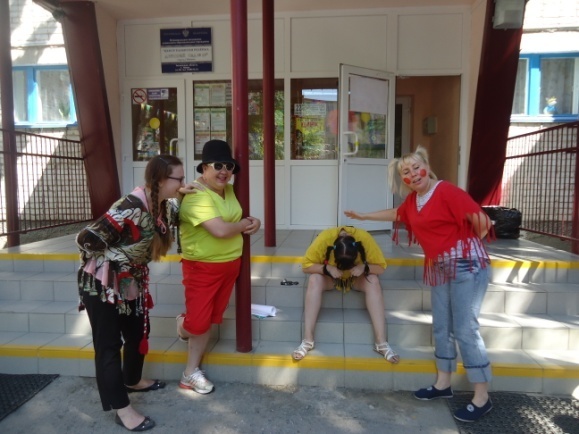 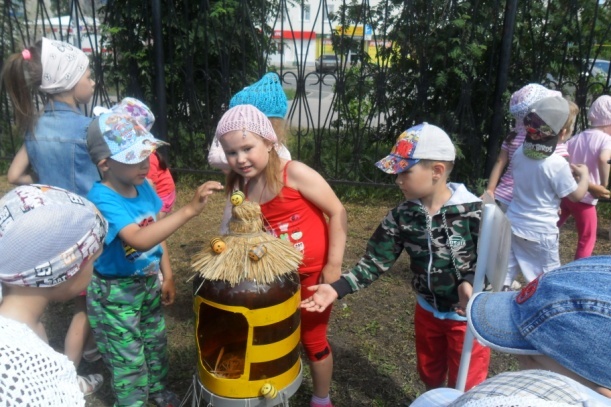 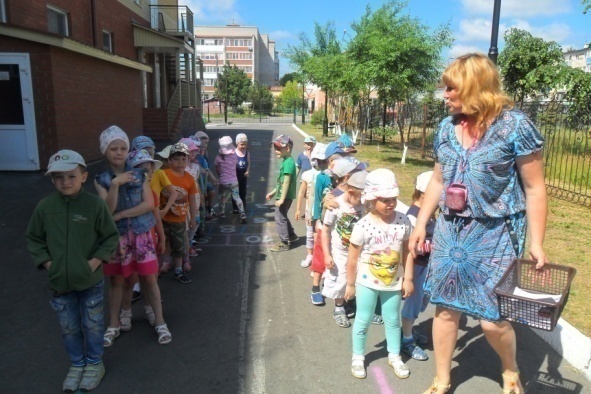 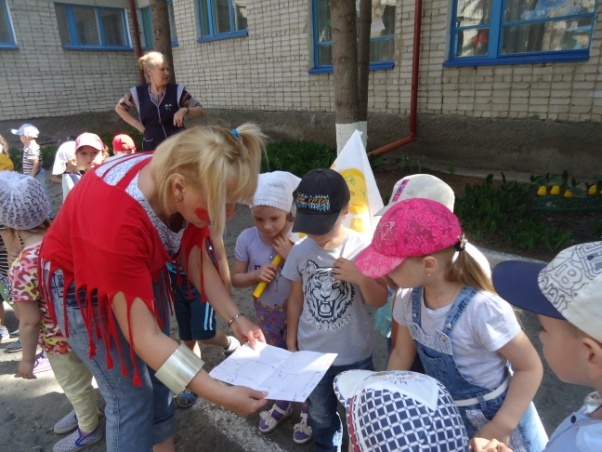 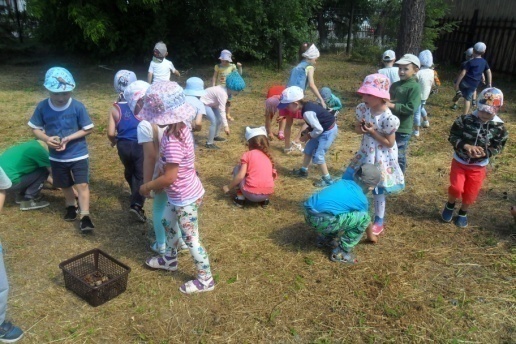 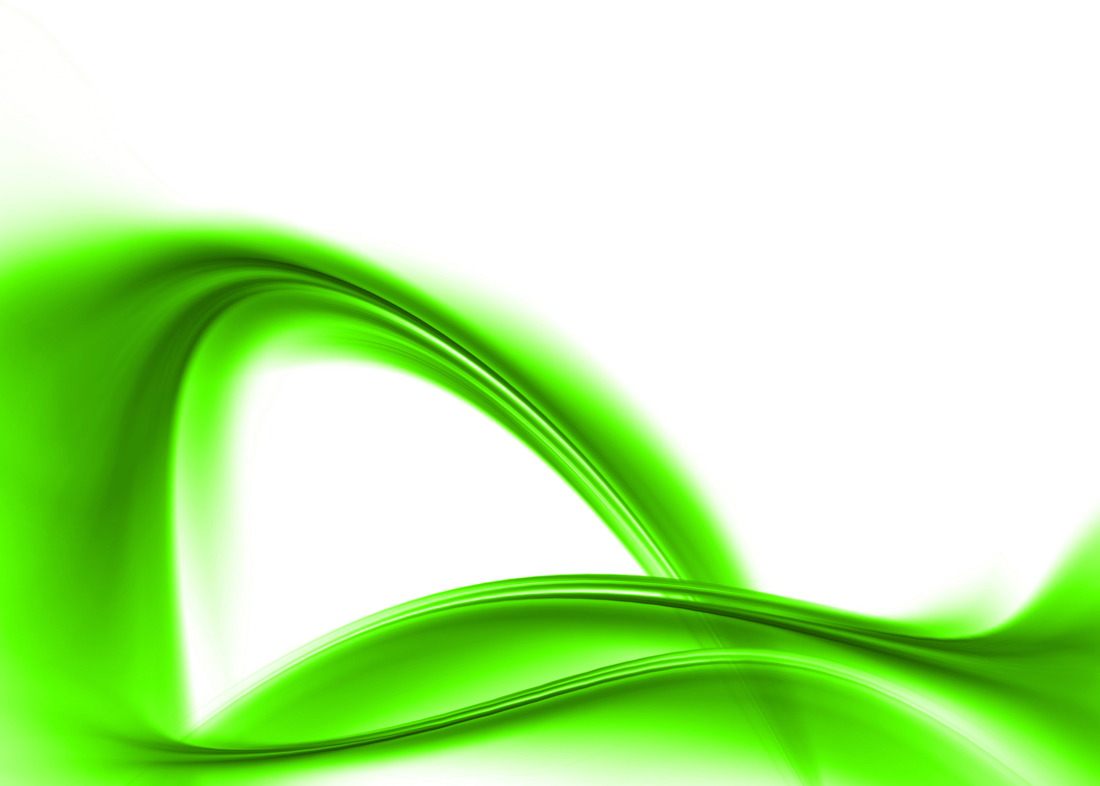 Малые олимпийские игры                   день пятый «Парад спортсменов»
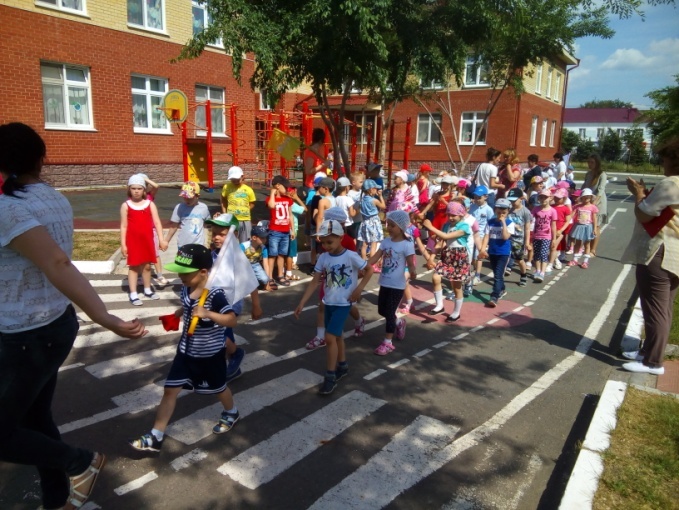 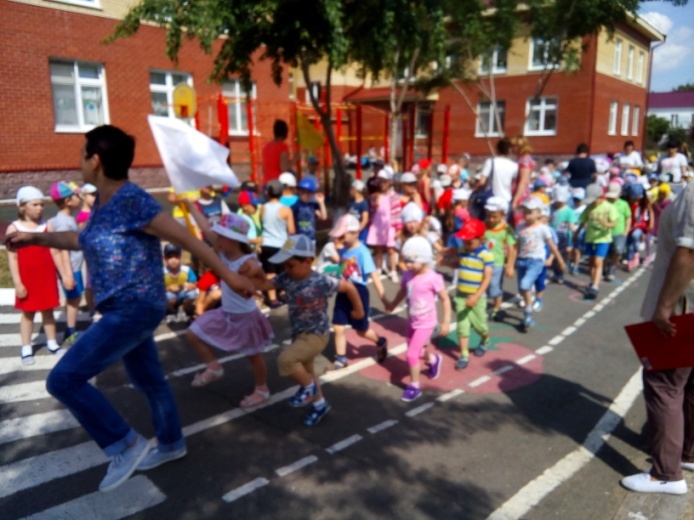 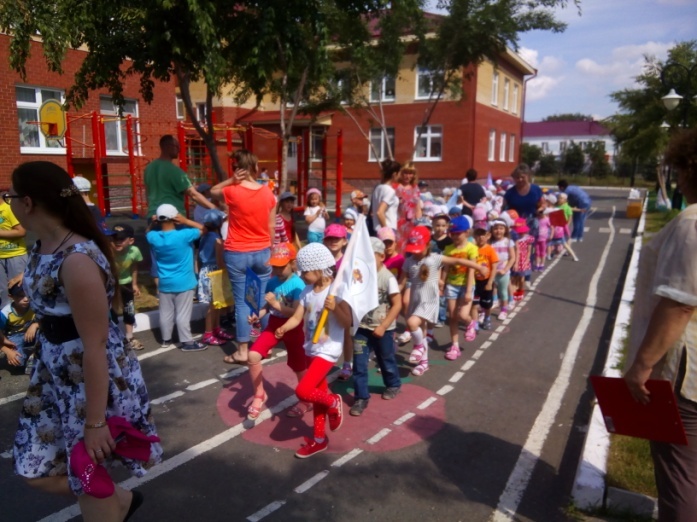 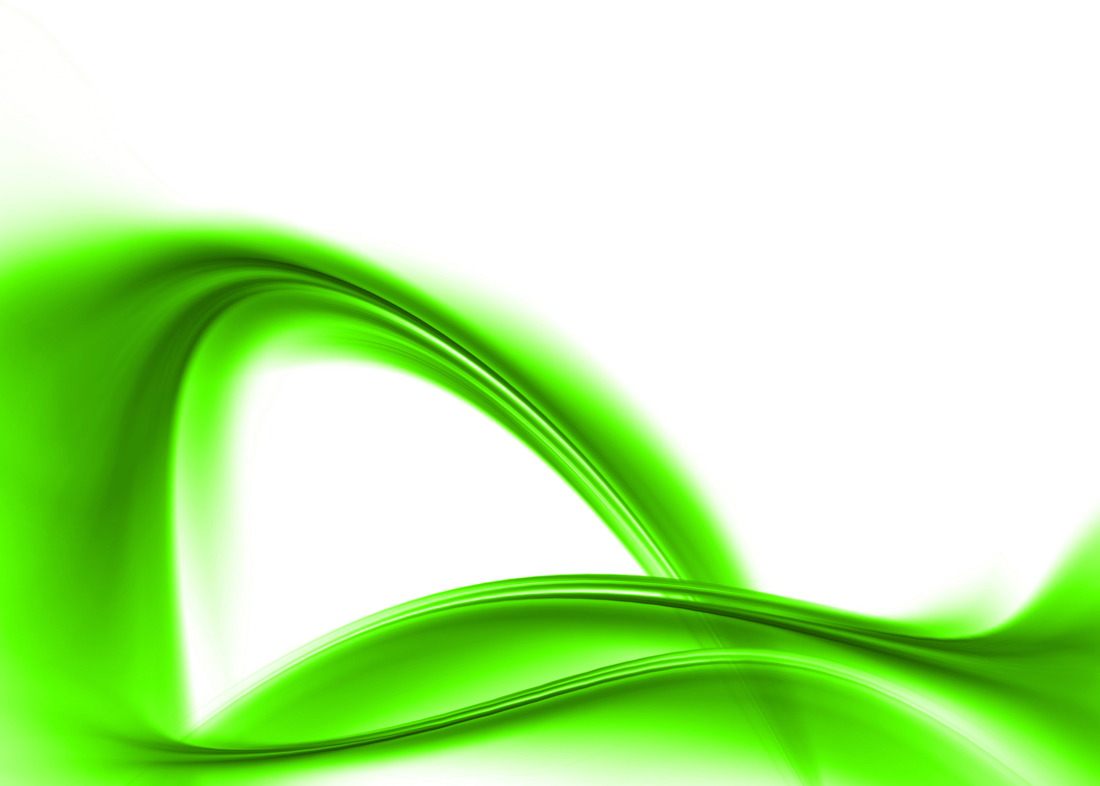 Малые олимпийские игры                   день пятый «Закрытие»
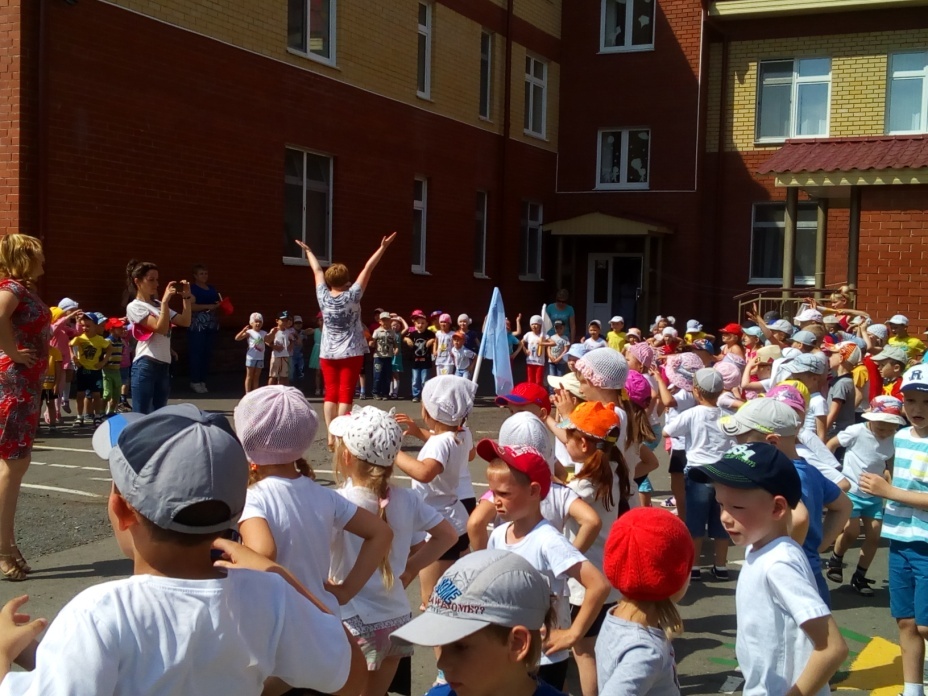 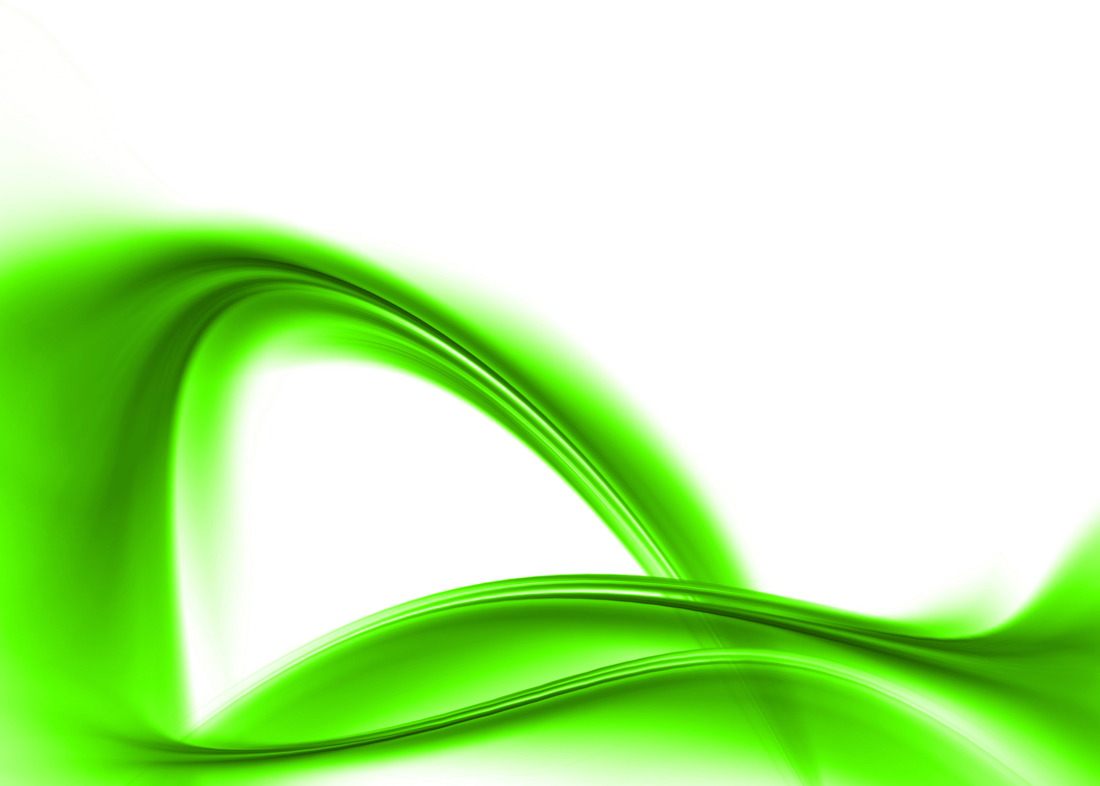 Городской семейный конкурс «ЛУЧШЕ ВСЕХ»
25 июня 2017
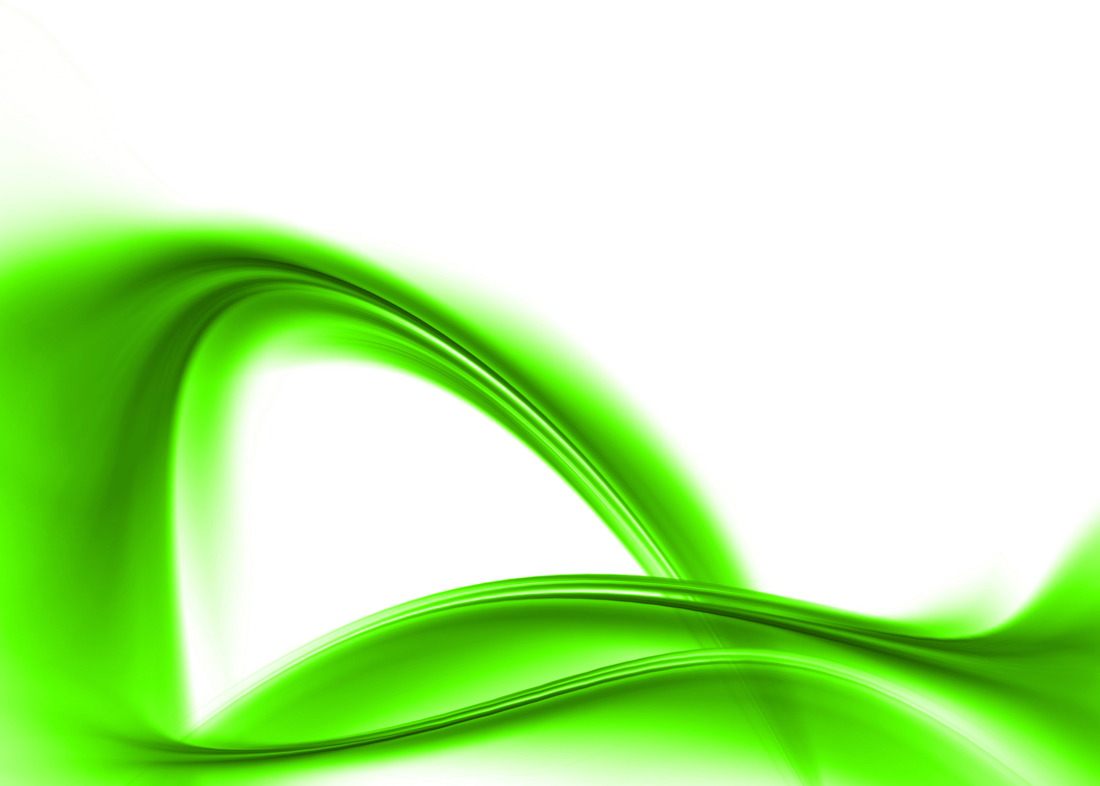 Участие в городском фестивале «Фабрика звезд»
29 июня 2017
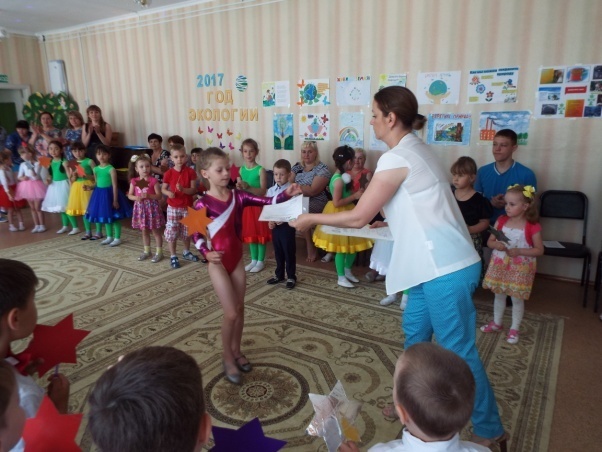 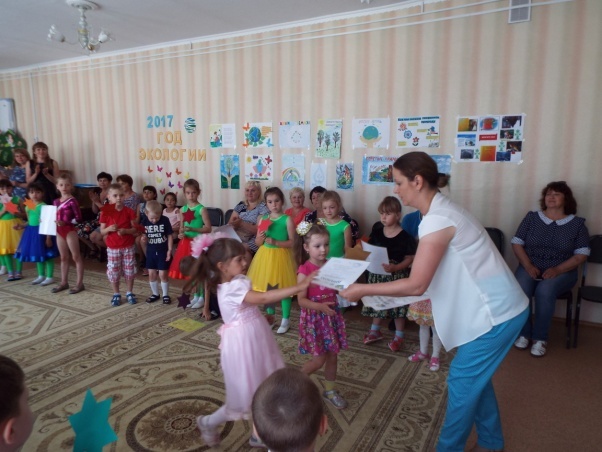 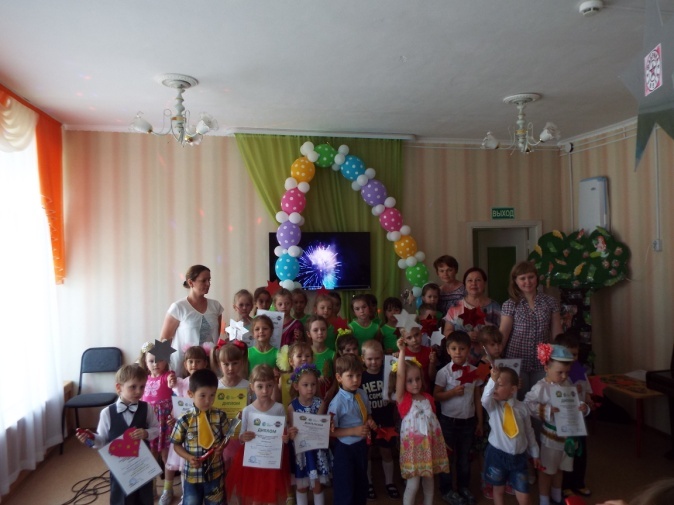 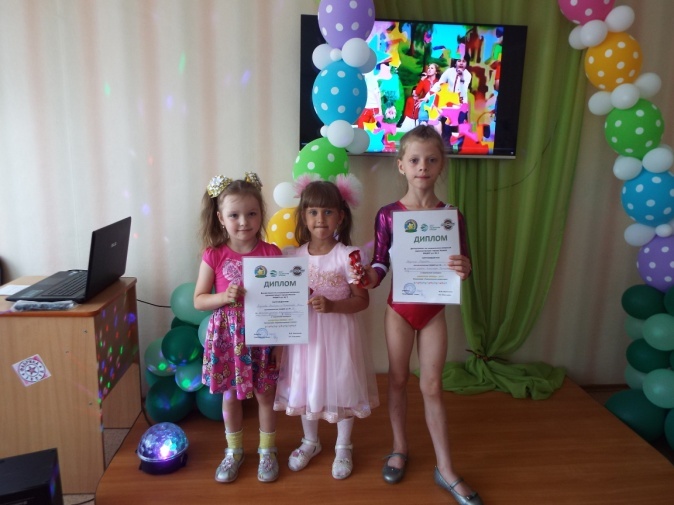 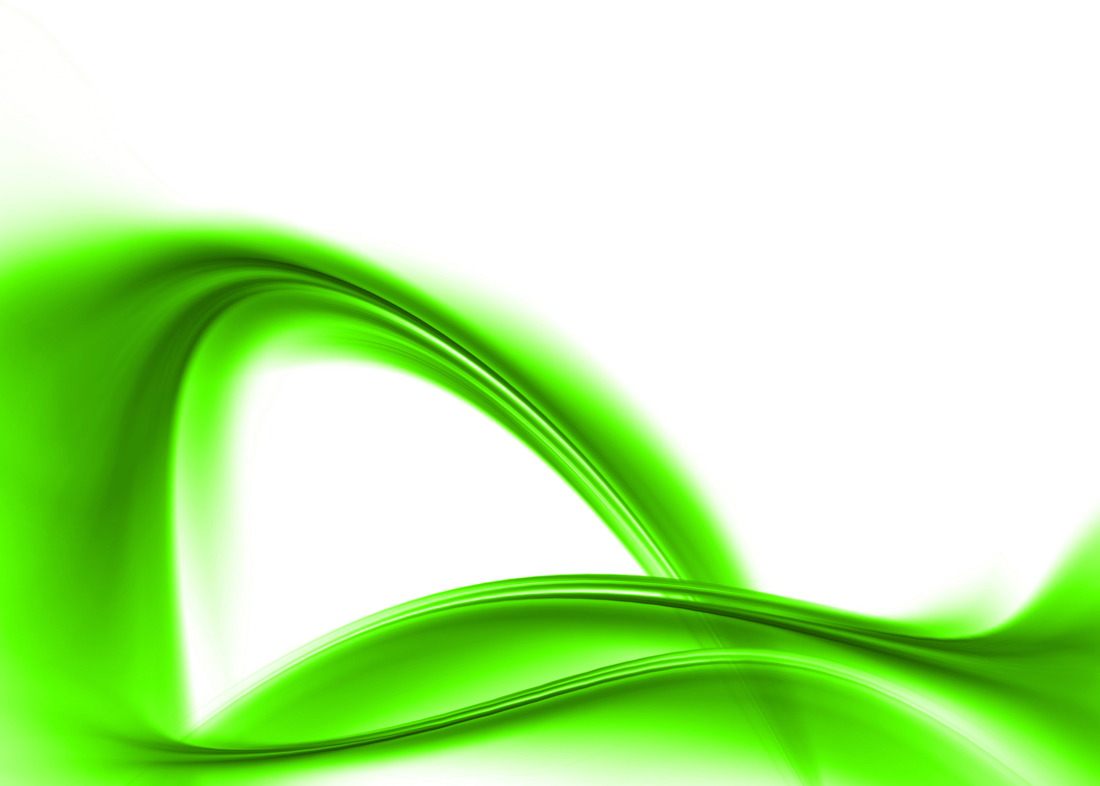 Флешмоб  «Отпустим птиц на волю»
30 июня 2017
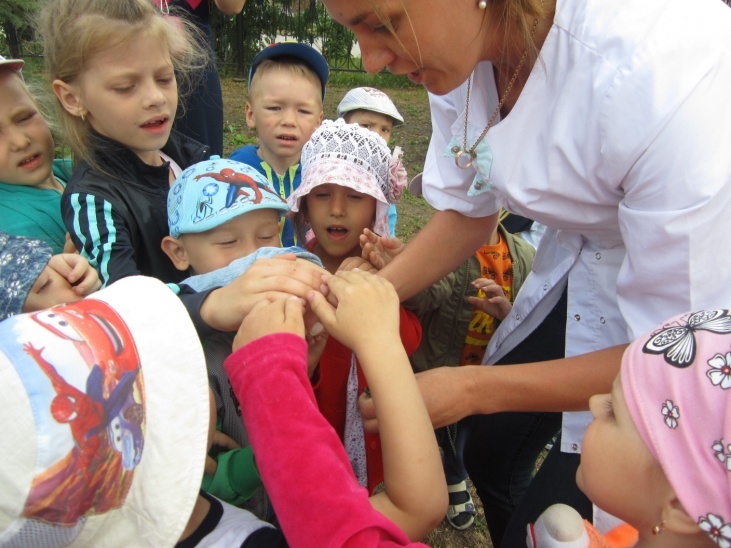 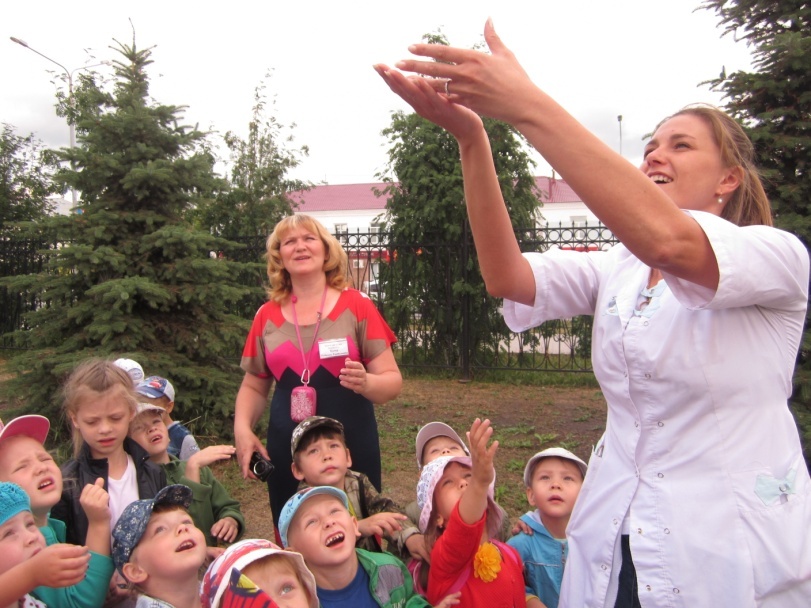 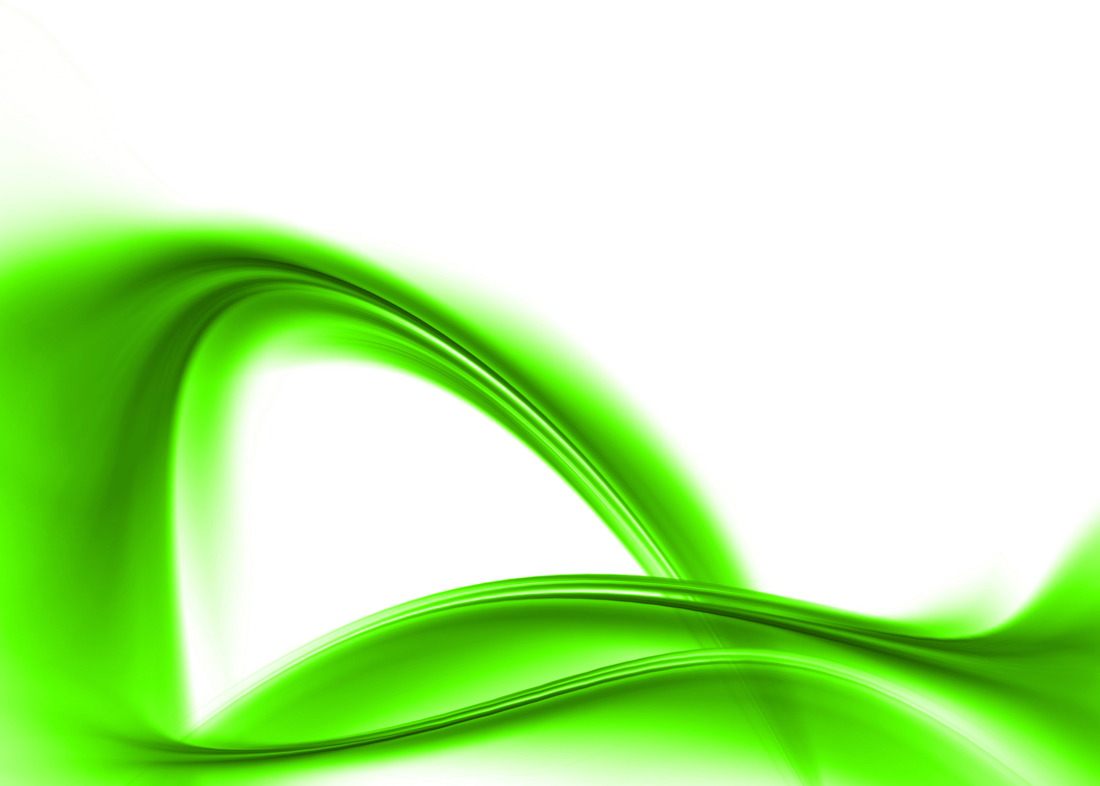 Участие в смотре-конкурсе на лучшую веранду
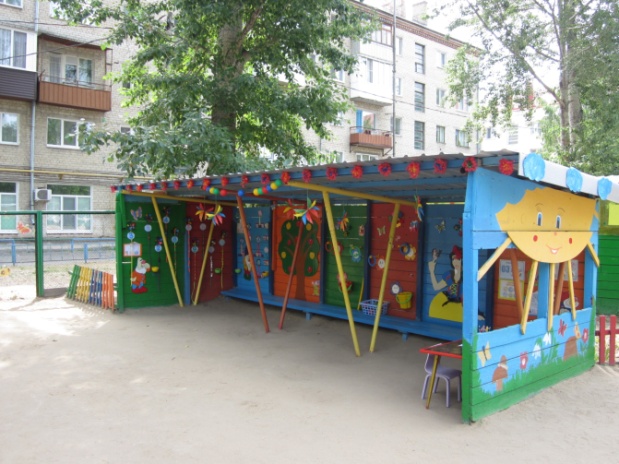 30 июня 2017 г.
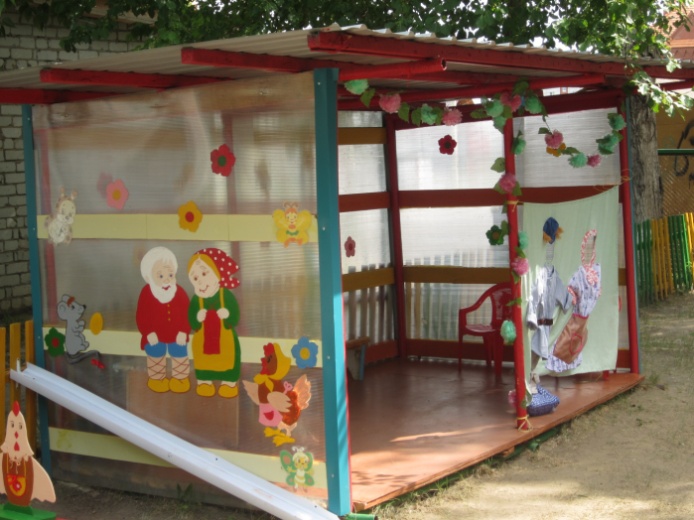 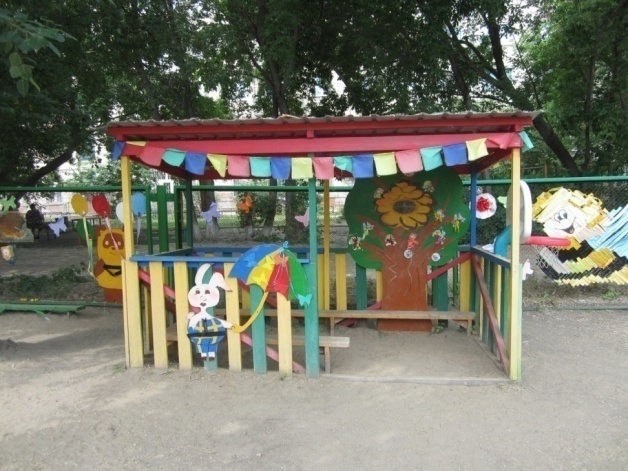 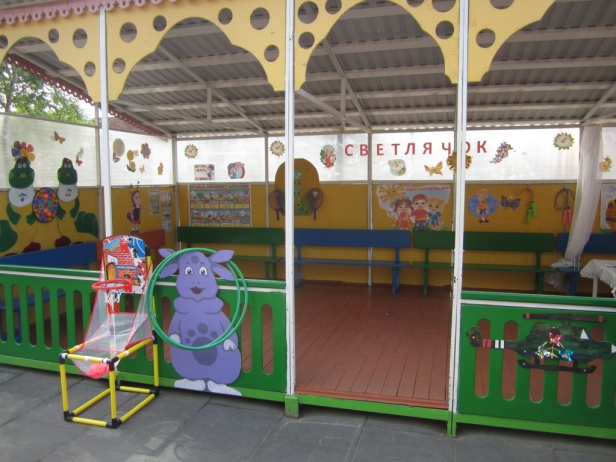 Счастливая семья – счастливые дети
7 июля прошел праздник посвященный дню семьи, любви и верности
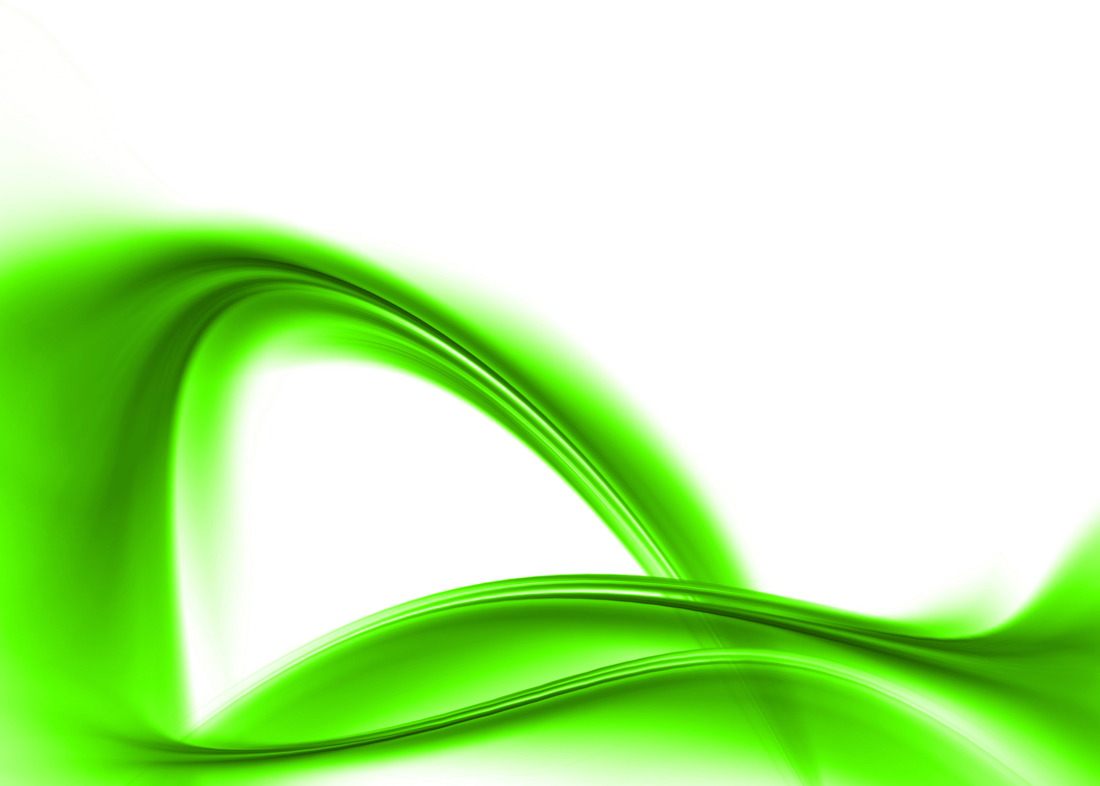 У нас в гостях уполномоченный по правам ребенка в Тюменской области А.Э.Степанов
10 июля наш детский сад посетил уполномоченный по правам ребенка в Тюменской области А.Э.Степанов. Андрей Эдуардович дал высокую оценку работе коллектива по проведению летней оздоровительной кампании.
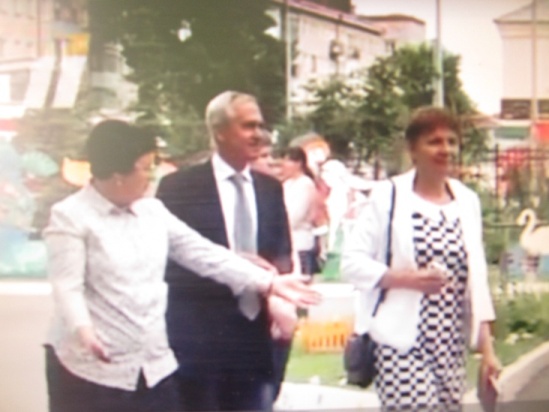 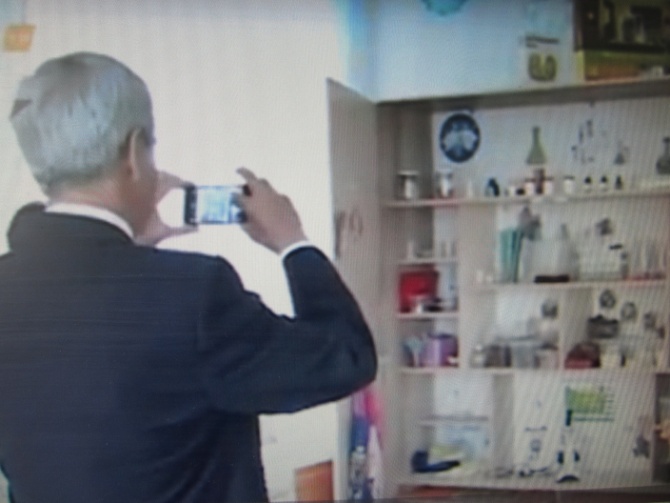 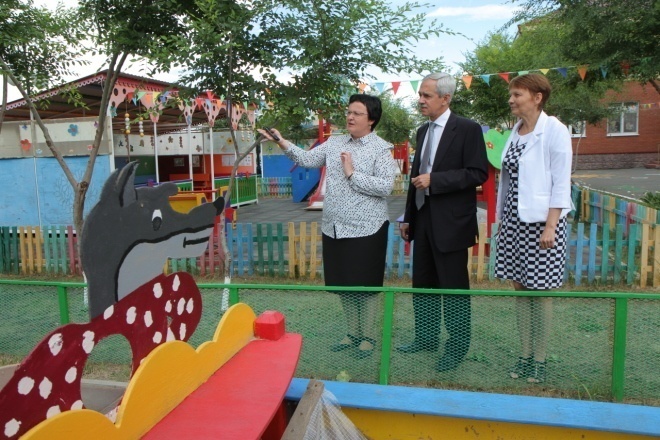 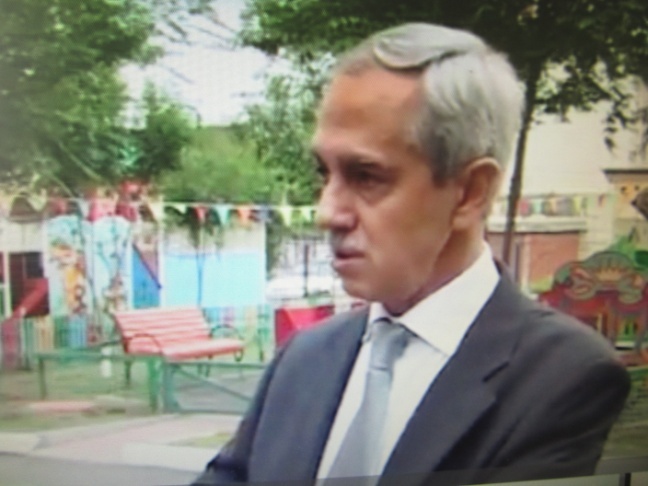 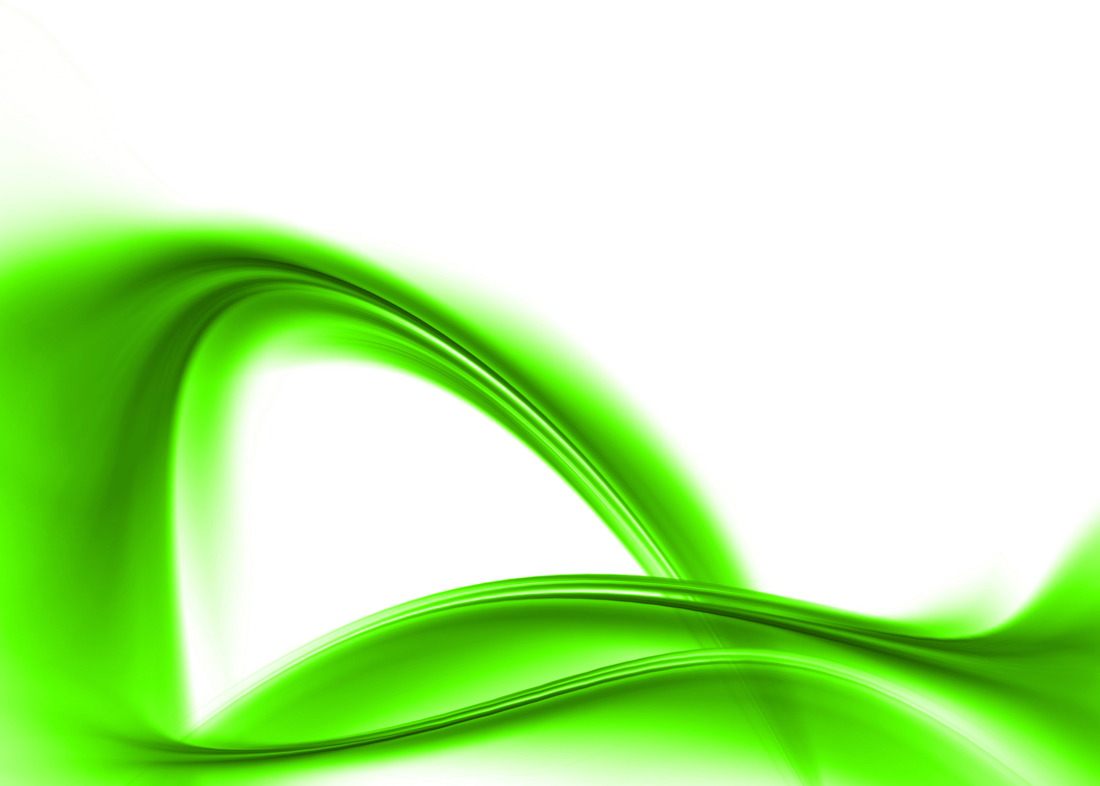 «Ишимская правда» от 25.07.2017
«Ишимский детский сад порадовал малышей сказочной фотозоной»
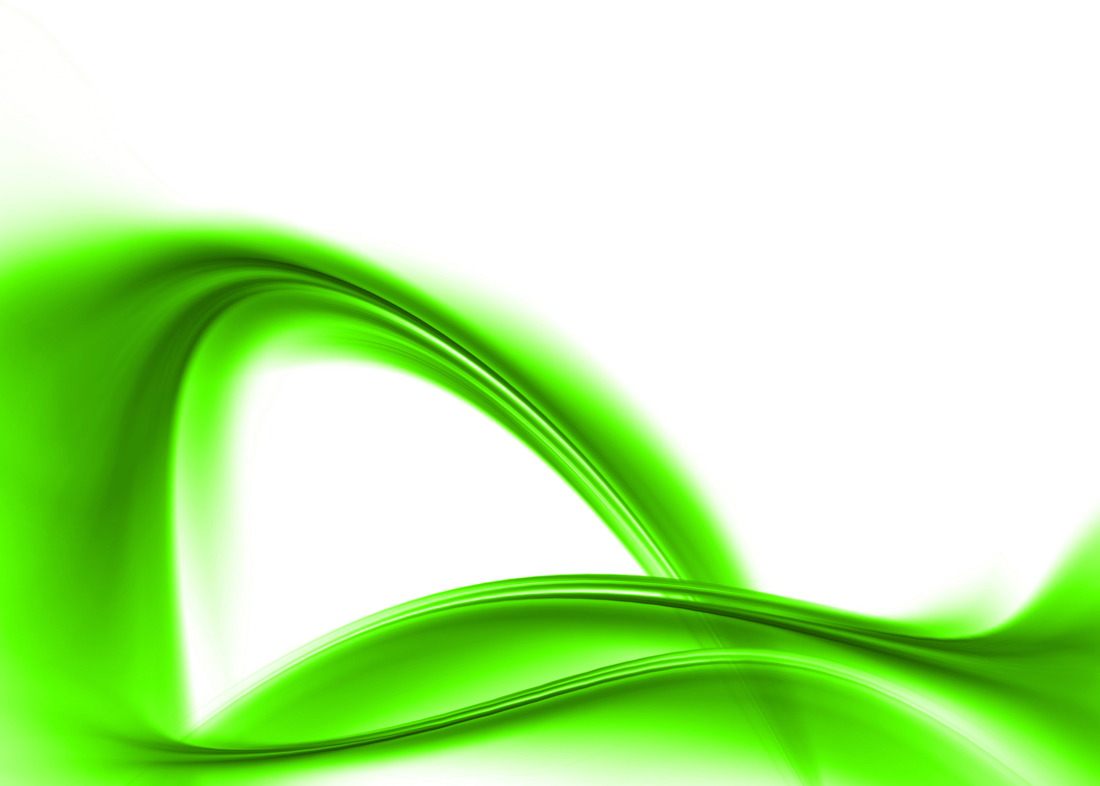 Квест – игра «Спасатели» 21.07.2017
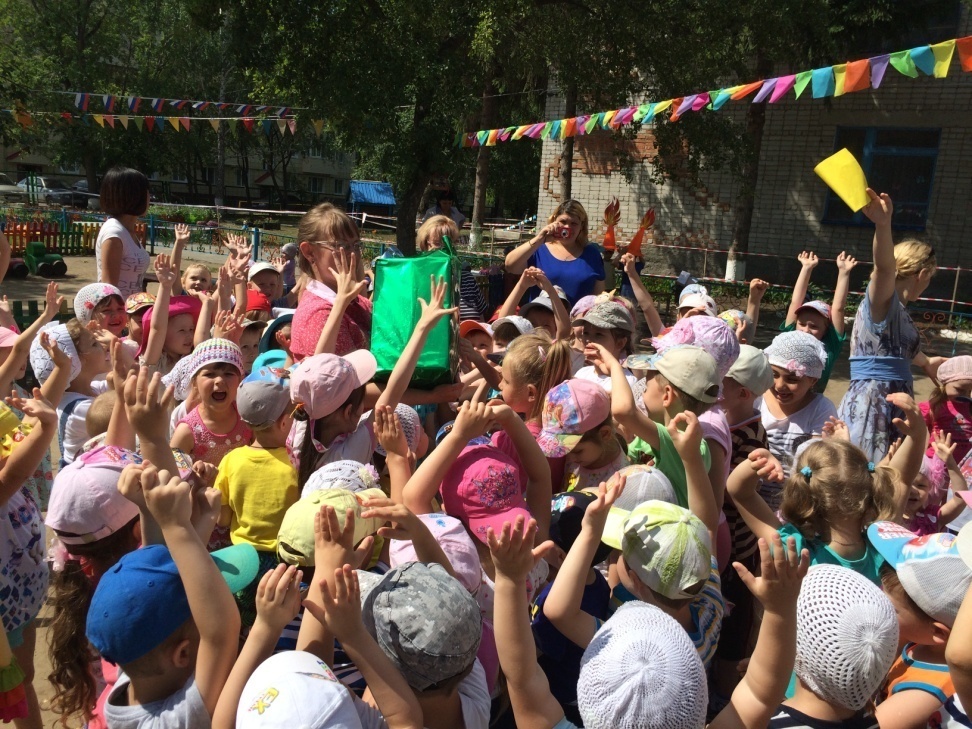 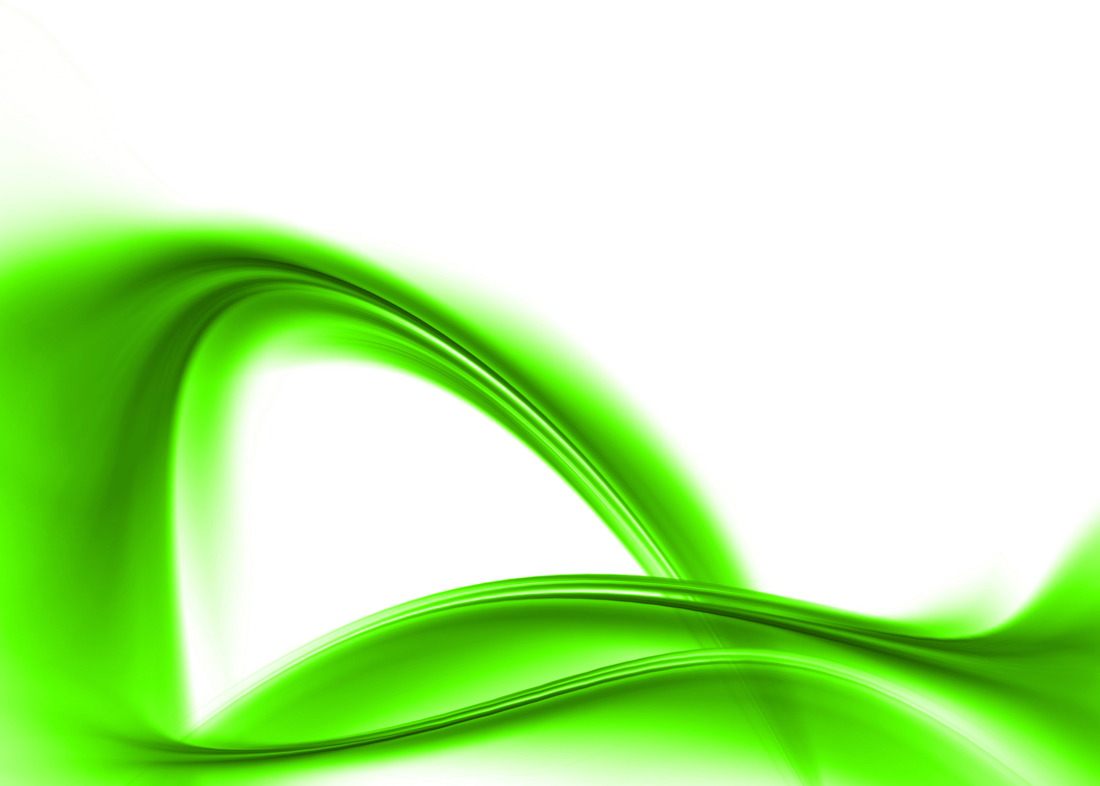 Спортивный флешмоб, посвященный всемирному дню дружбы – «Зарядка с друзьями» 28.07.2017 г.
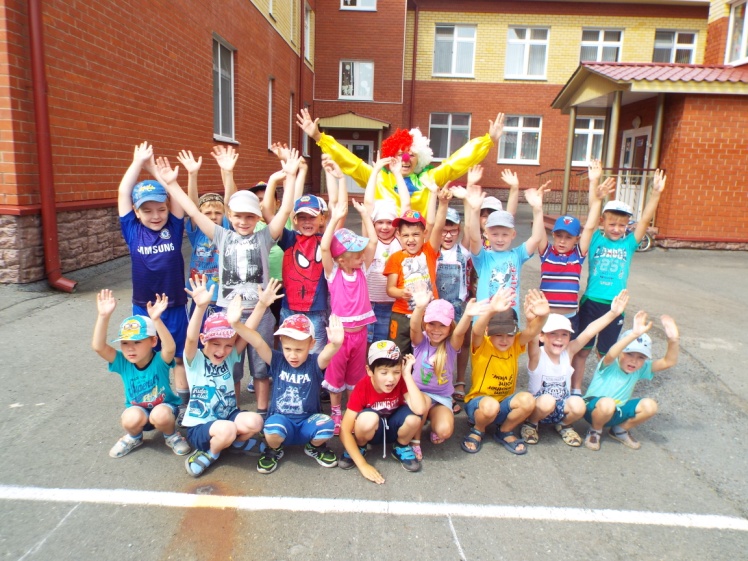 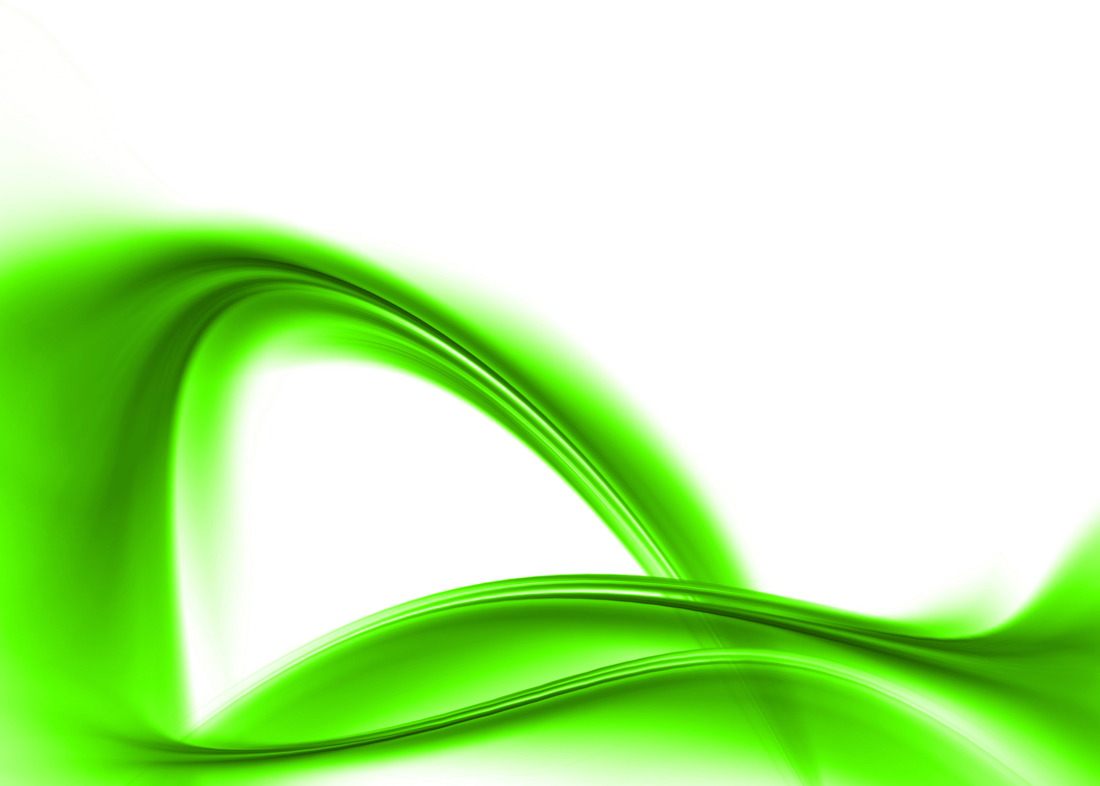 Единый методический день и представление опыта работы «Экологический марафоен»
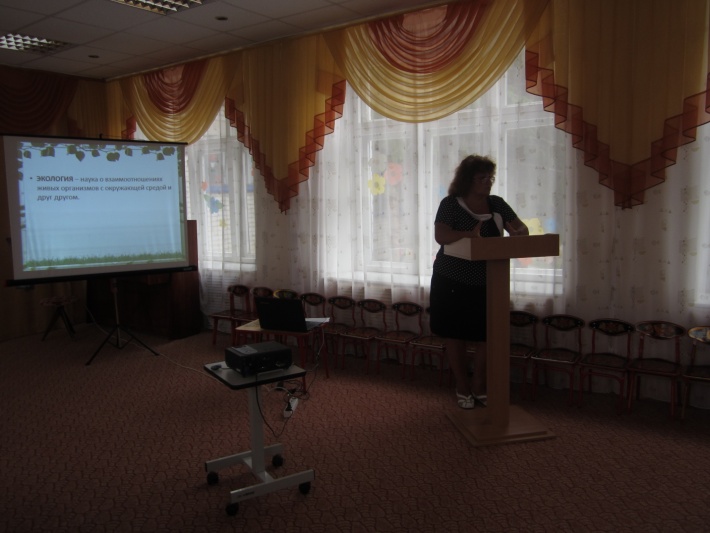 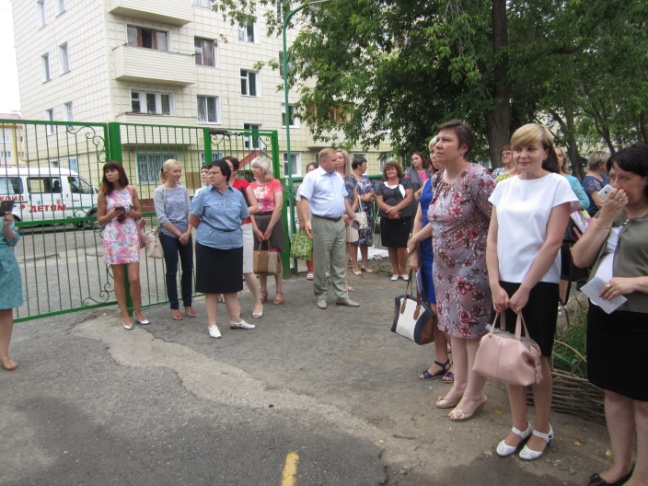 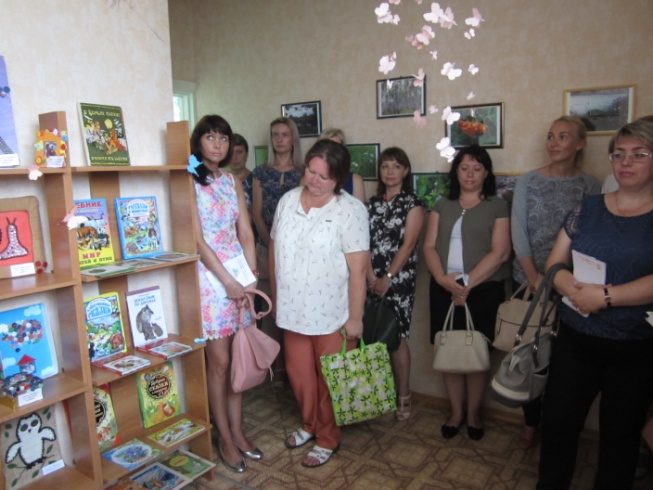 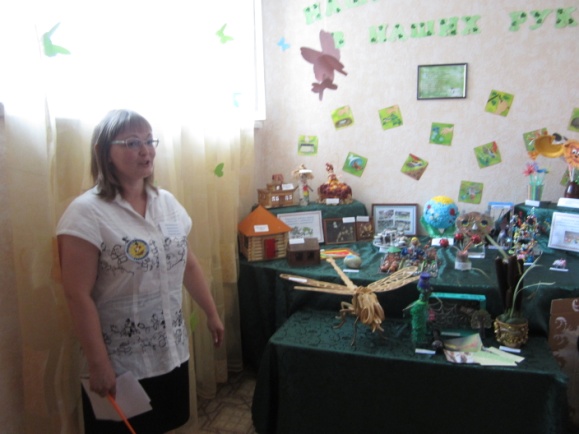 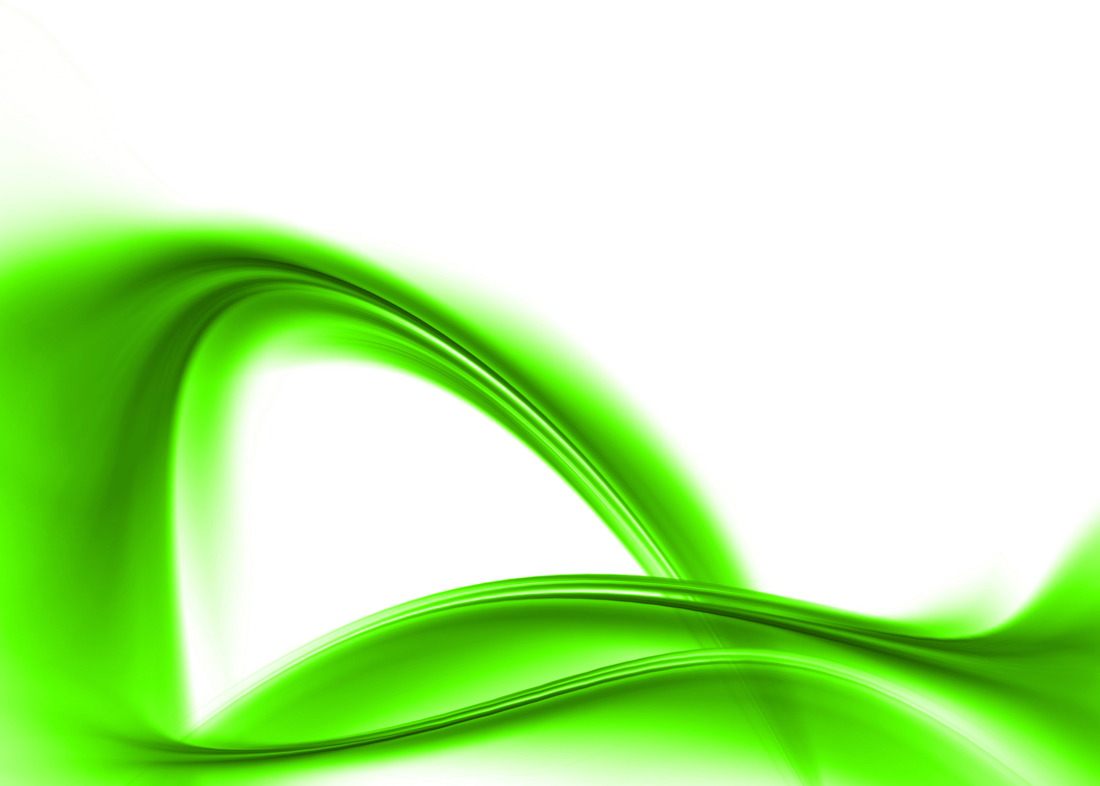 Флешмоб «Зарядка с инспектором ГИБДД» 04.08.2017 Г.
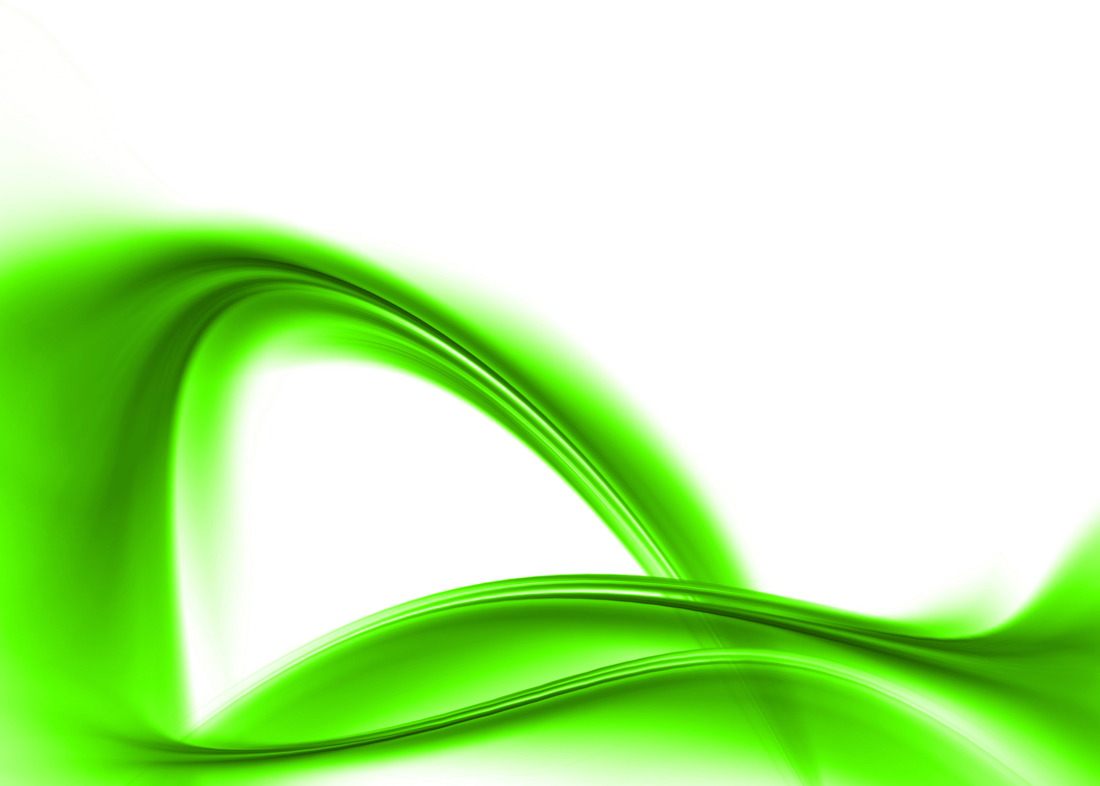 Спартакиада общеобразовательных и дошкольных учреждений города Ишима, 
имени ЗМС СССР, ЗТ СССР Василия Алексеевича Порфирьева, 10.08.2017 (сдача норм ГТО)
3 командное место
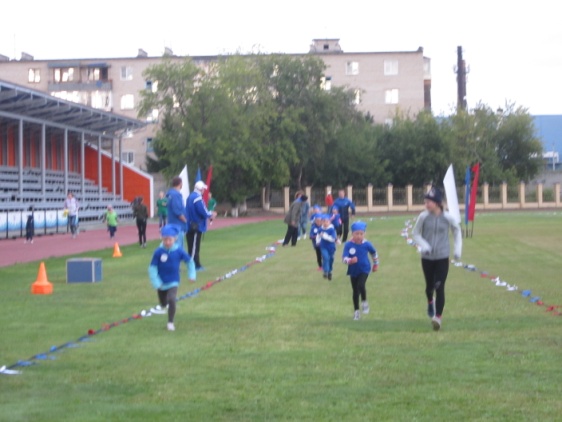 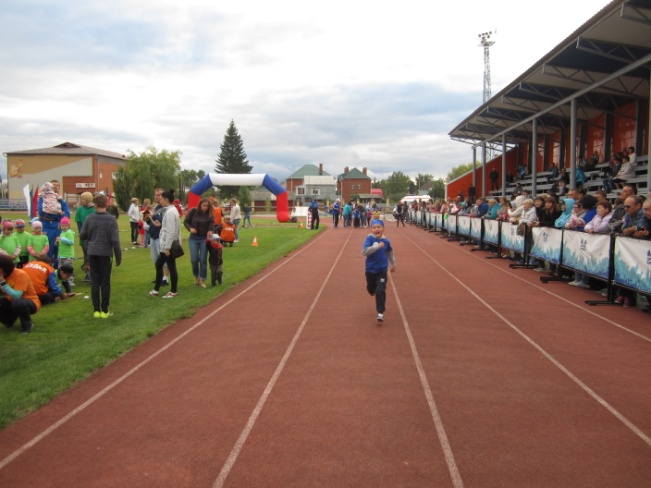 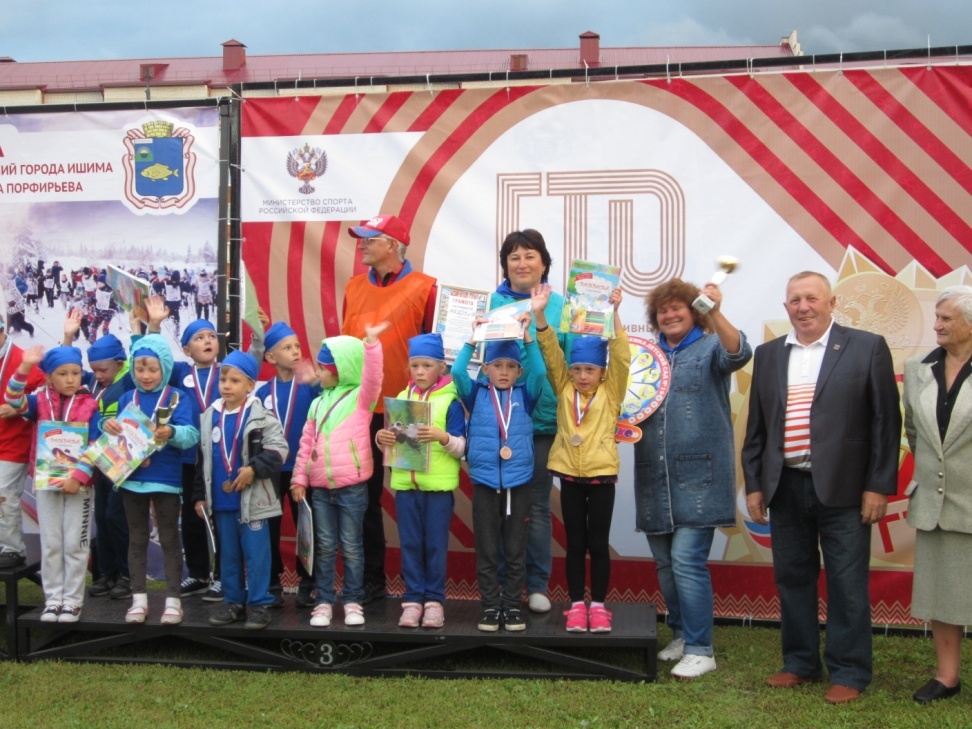 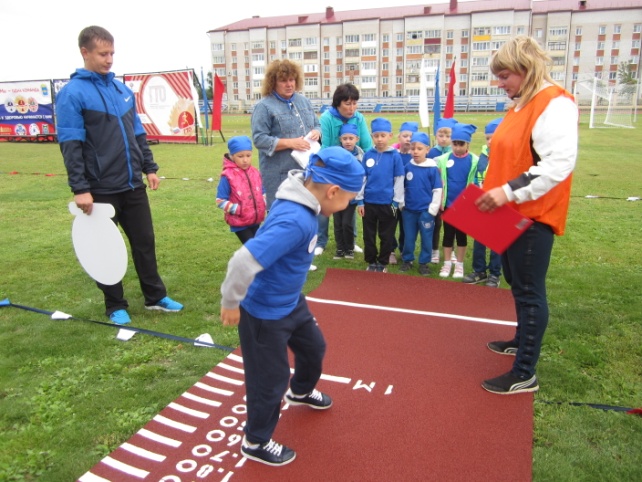 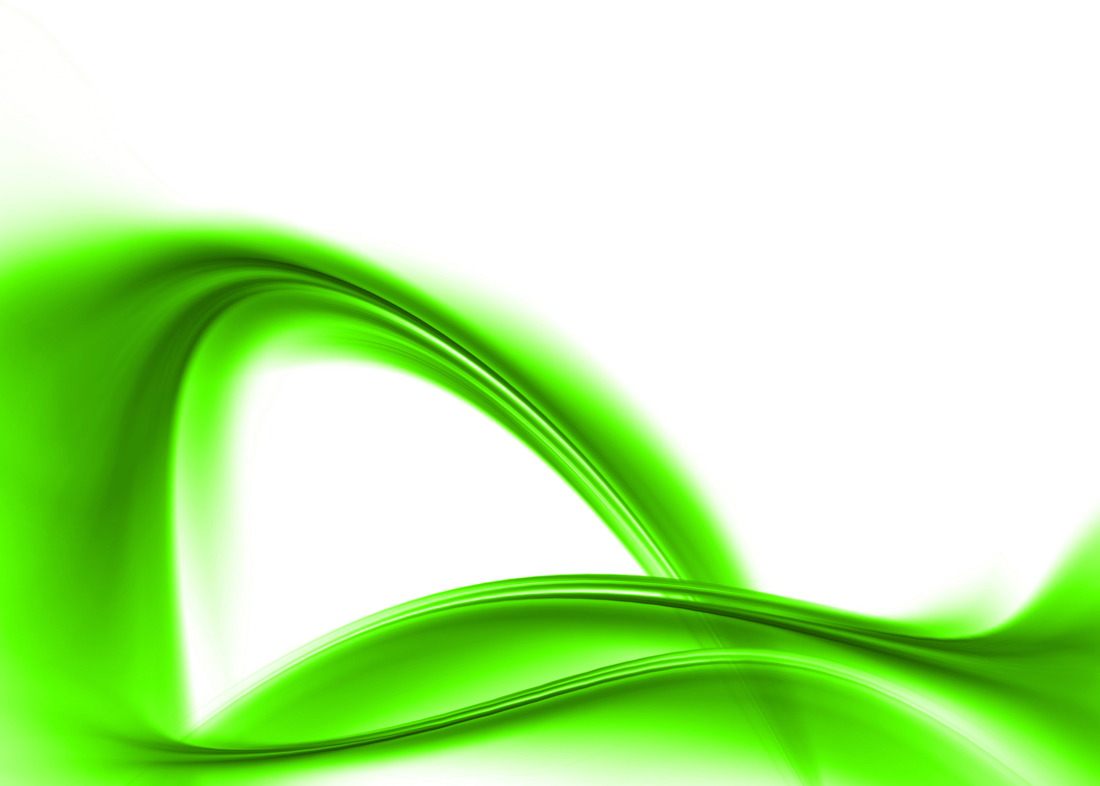 Спартакиада общеобразовательных и дошкольных учреждений города Ишима, 
имени ЗМС СССР, ЗТ СССР Василия Алексеевича Порфирьева, 18.08.2017 (турнир по шашкам)
1 место в личном и командном зачете
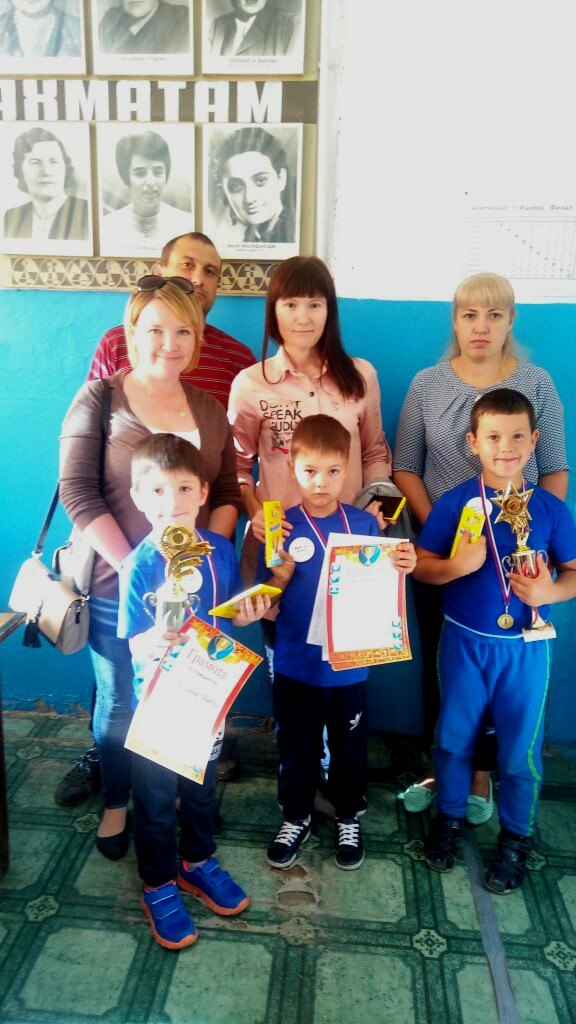 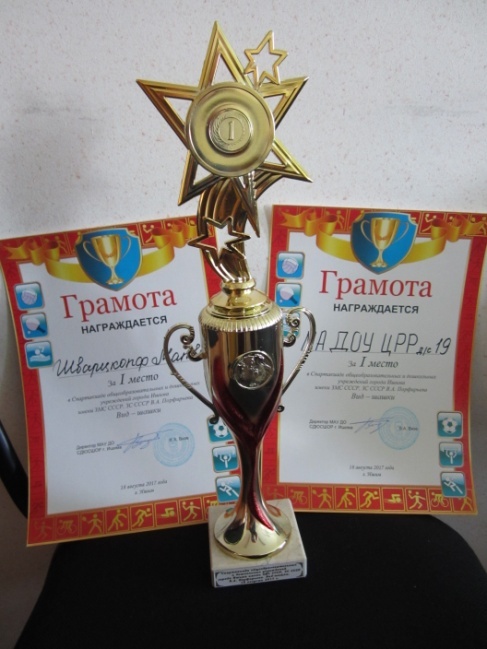 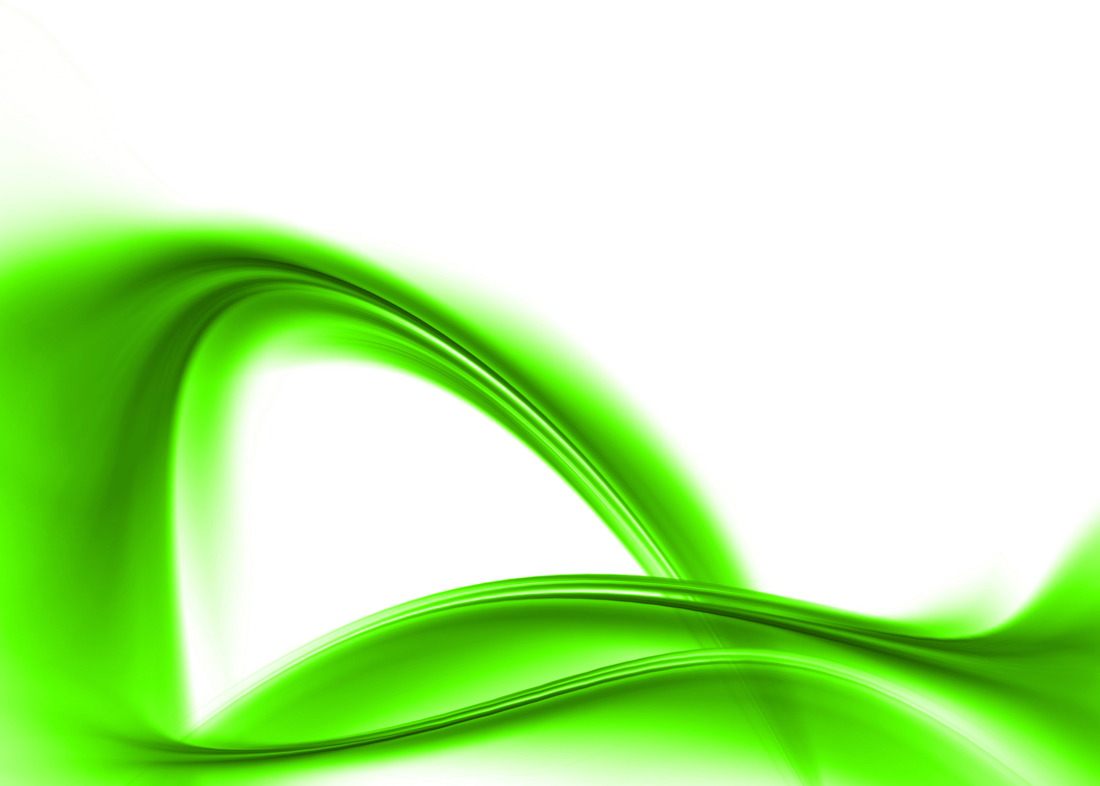 Августовская конференция педагогических работников ДОУ
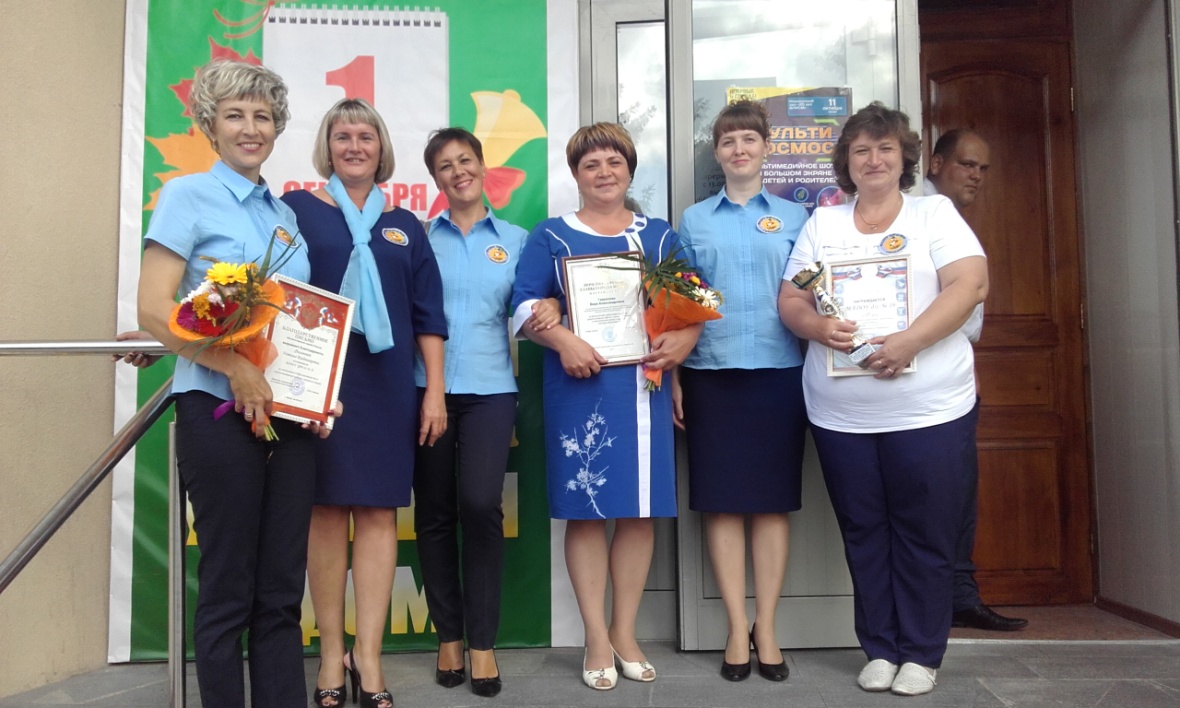 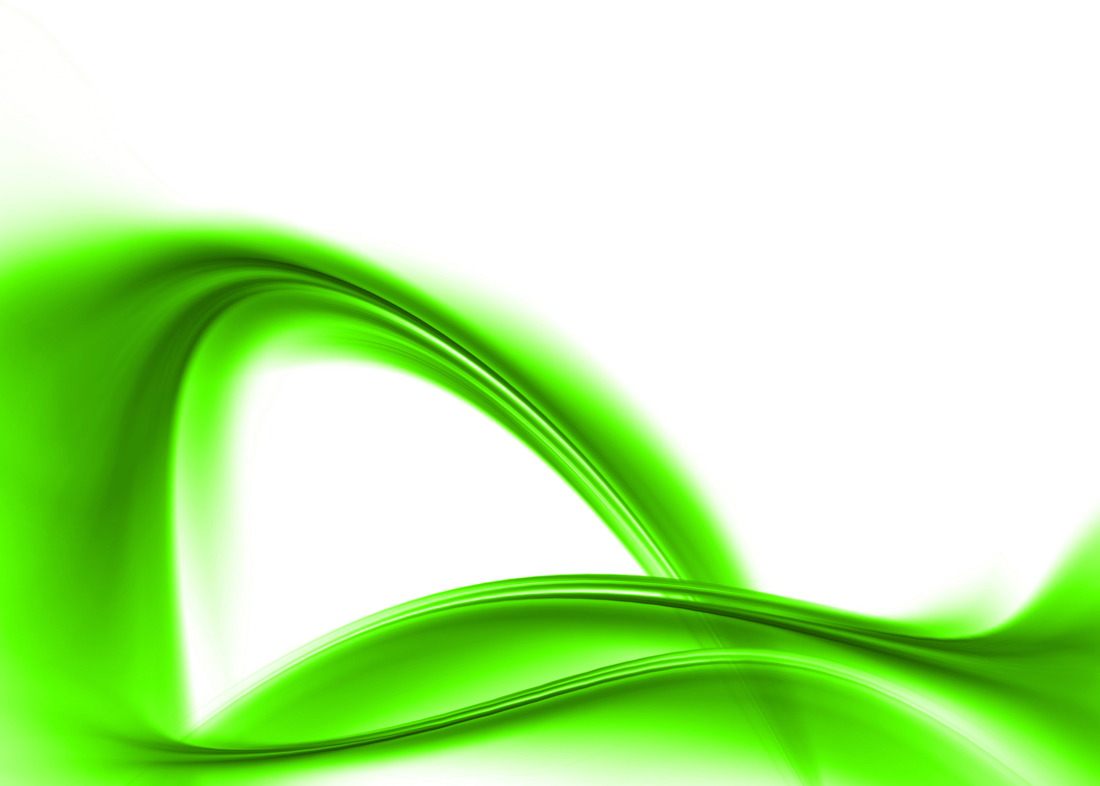 Педагогический совет
«Основные направления и задачи работы на 2017-2018 год»